Em hãy chia sẻ cảm xúc, suy nghĩ về một mùa mà em yêu thích.
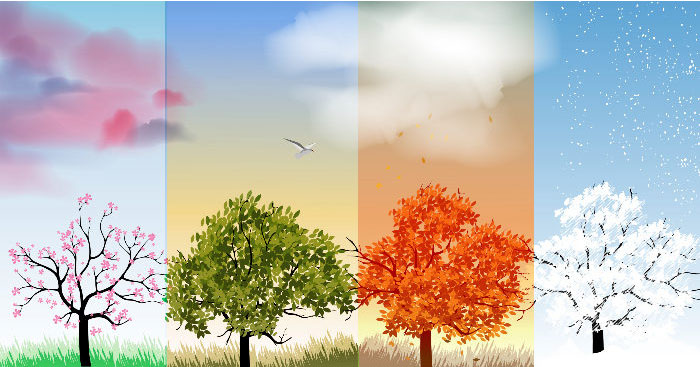 [Speaker Notes: Giáo án của Thảo Nguyên 0979818956]
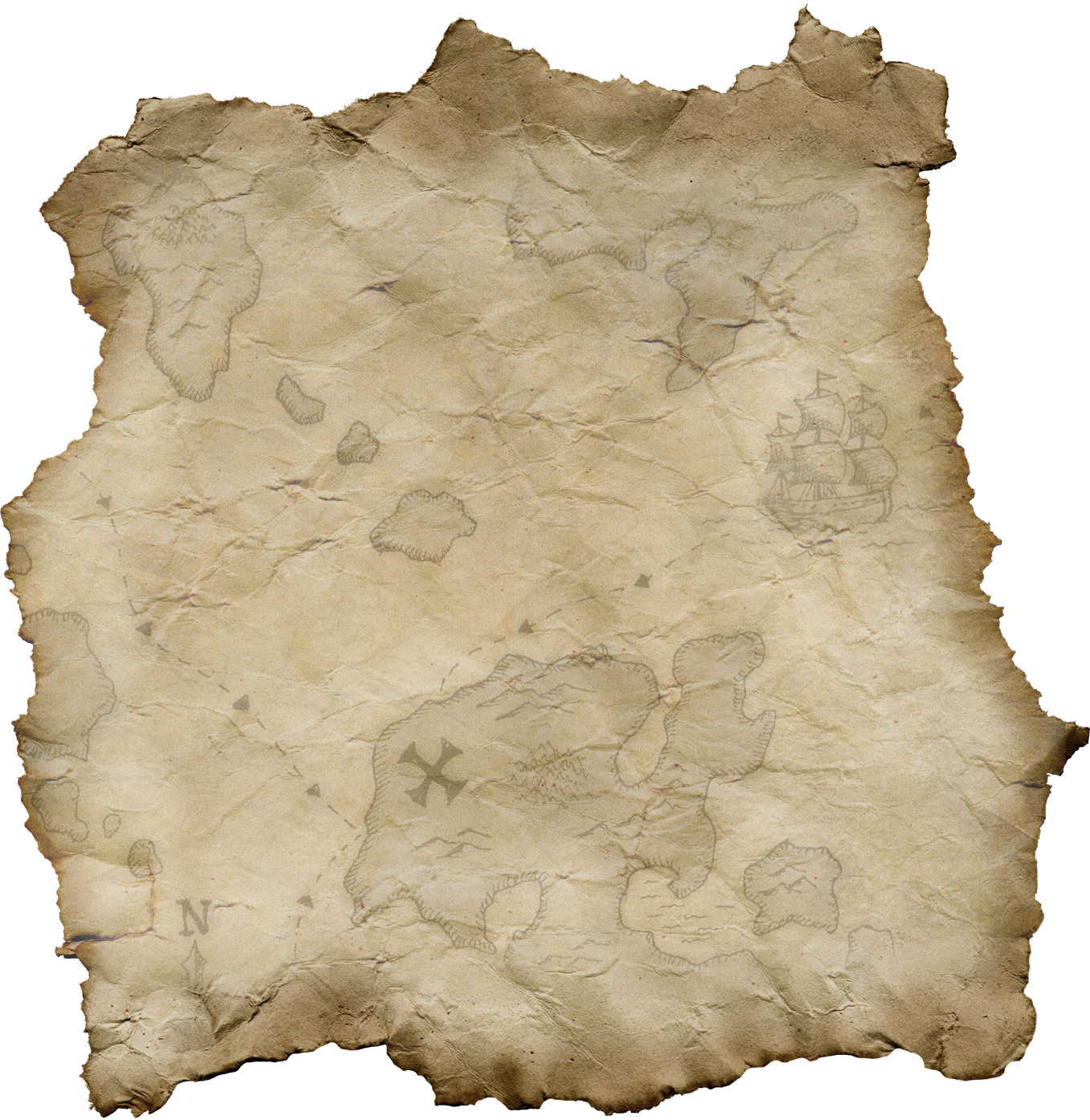 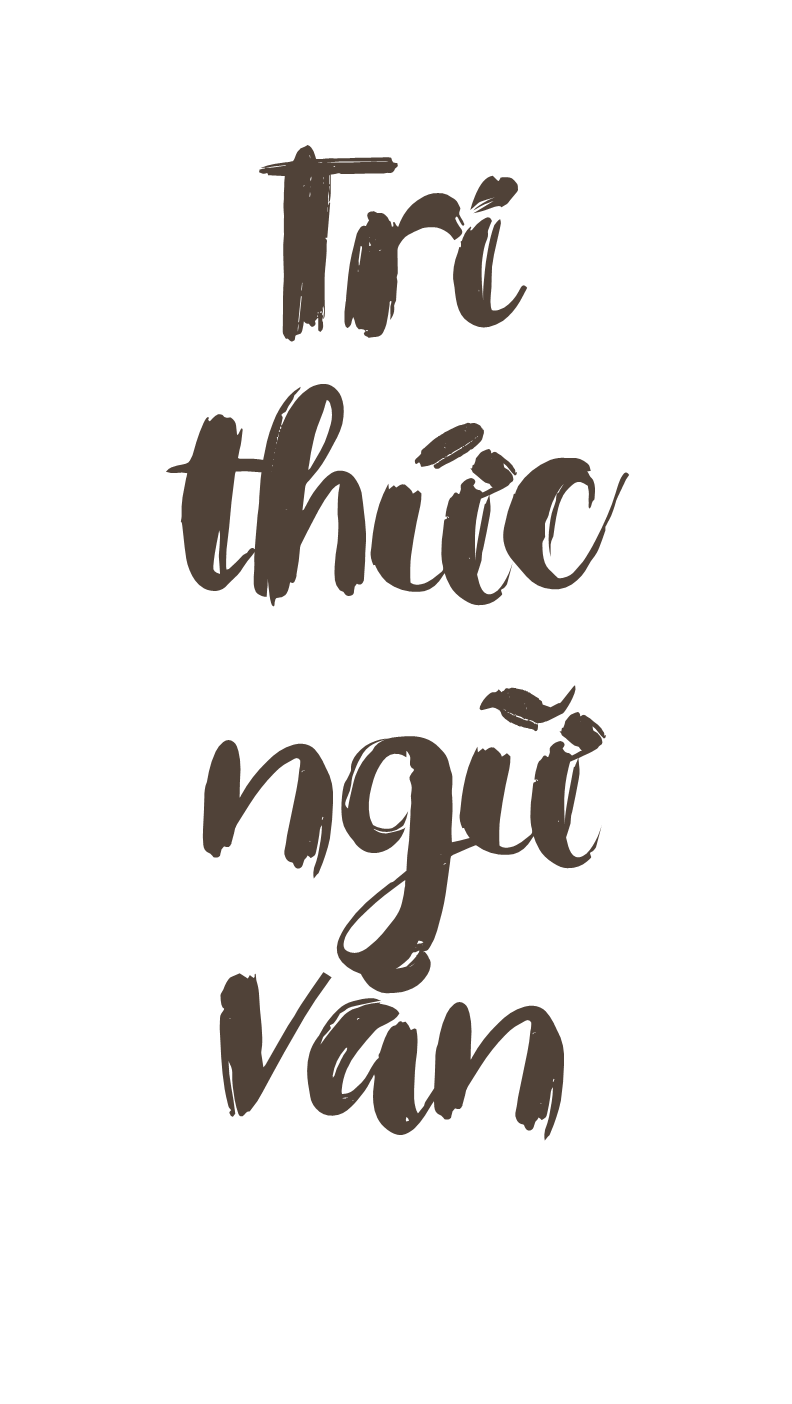 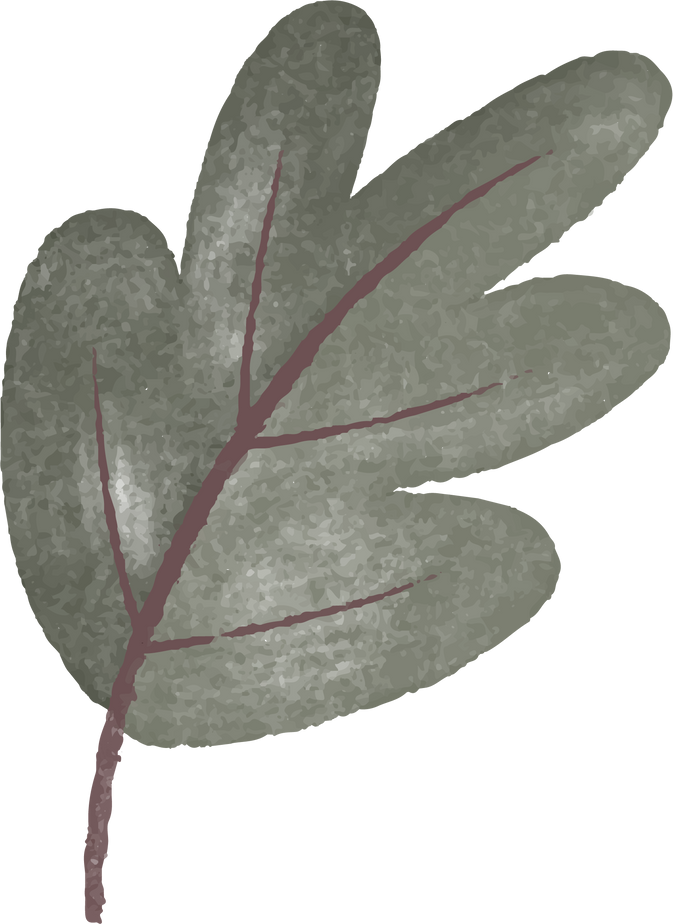 I.
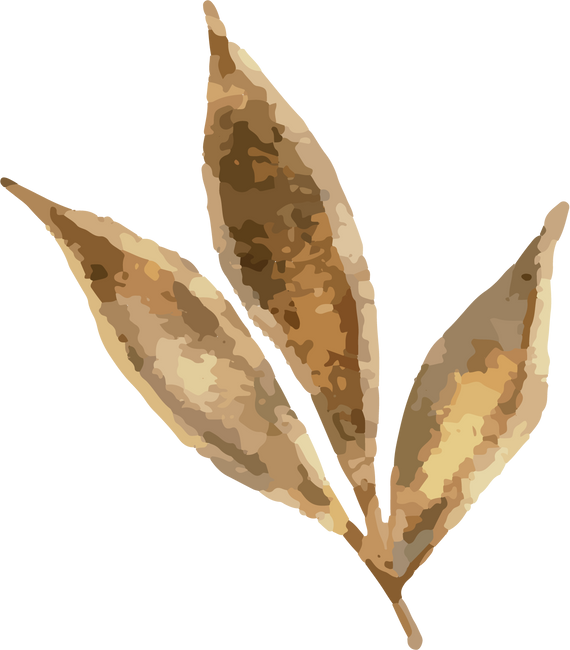 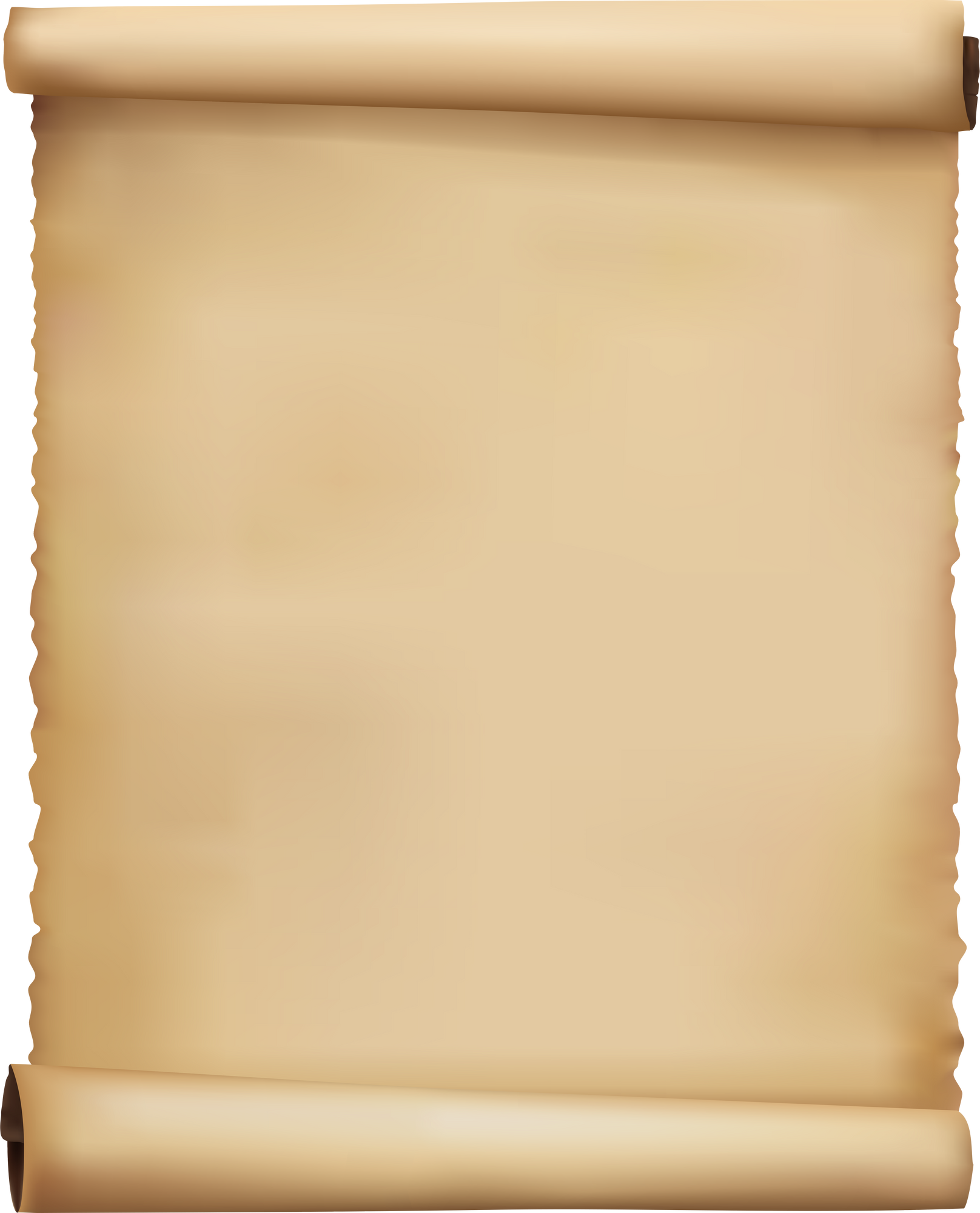 [Speaker Notes: Giáo án của Thảo Nguyên 0979818956]
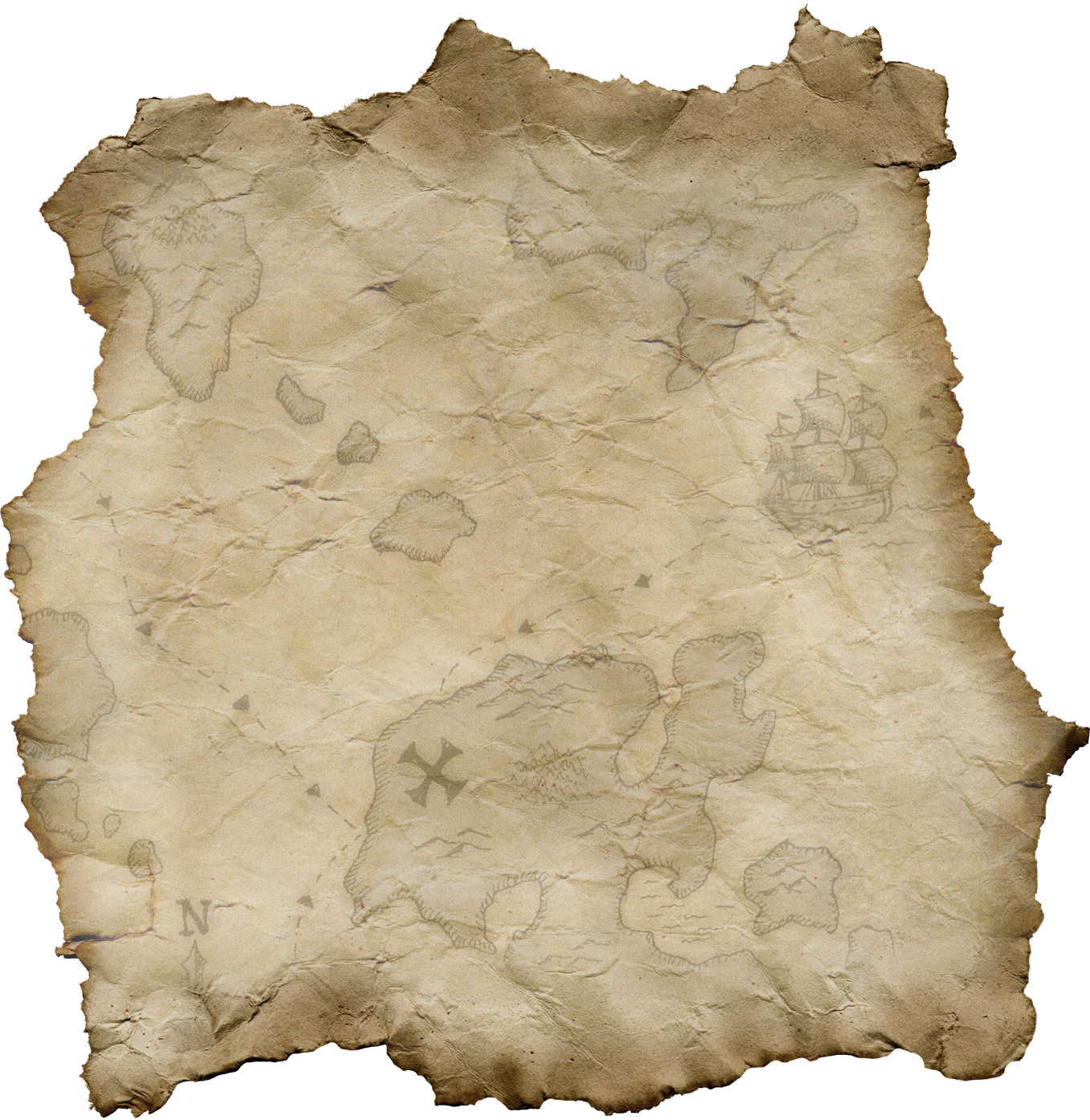 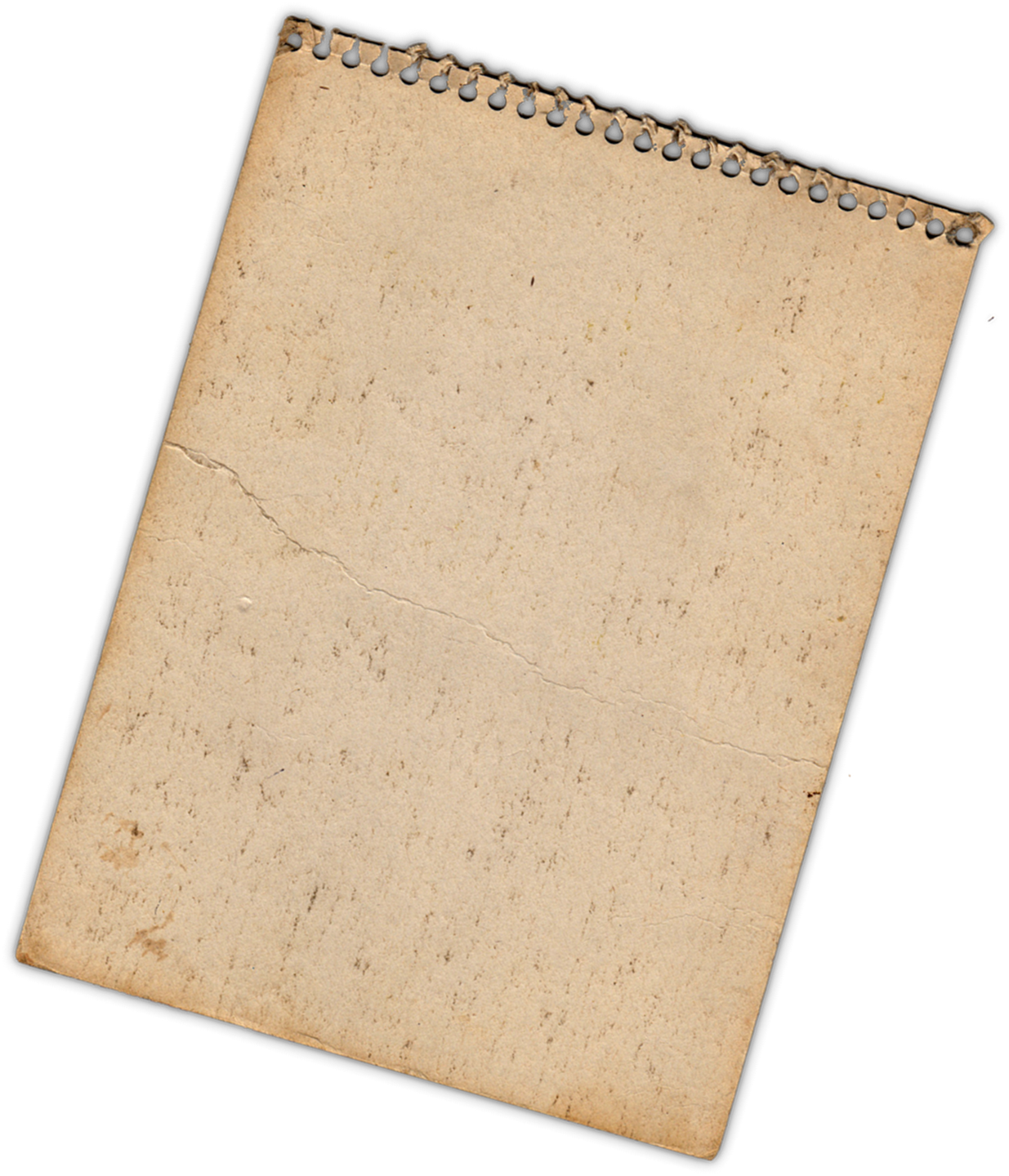 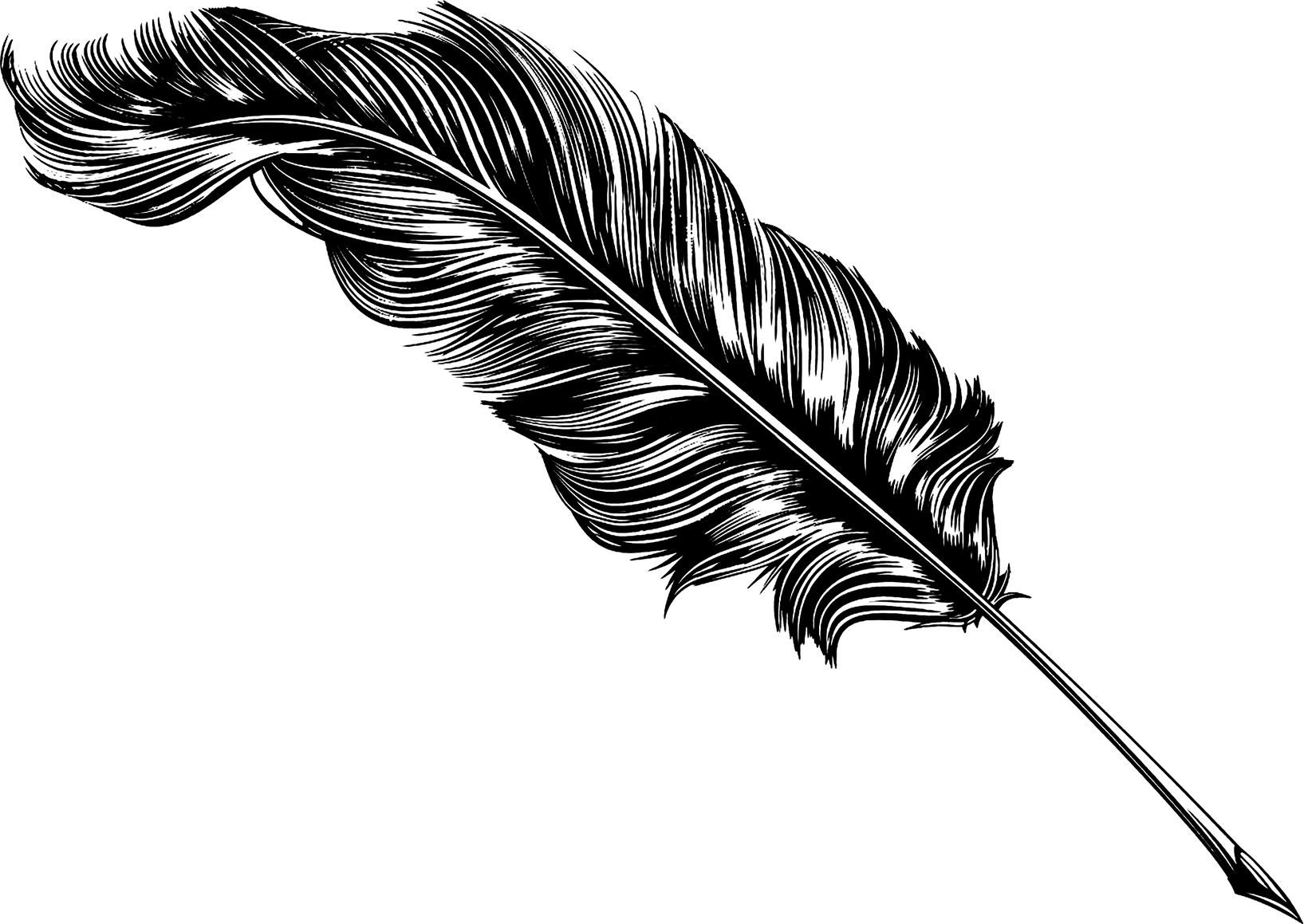 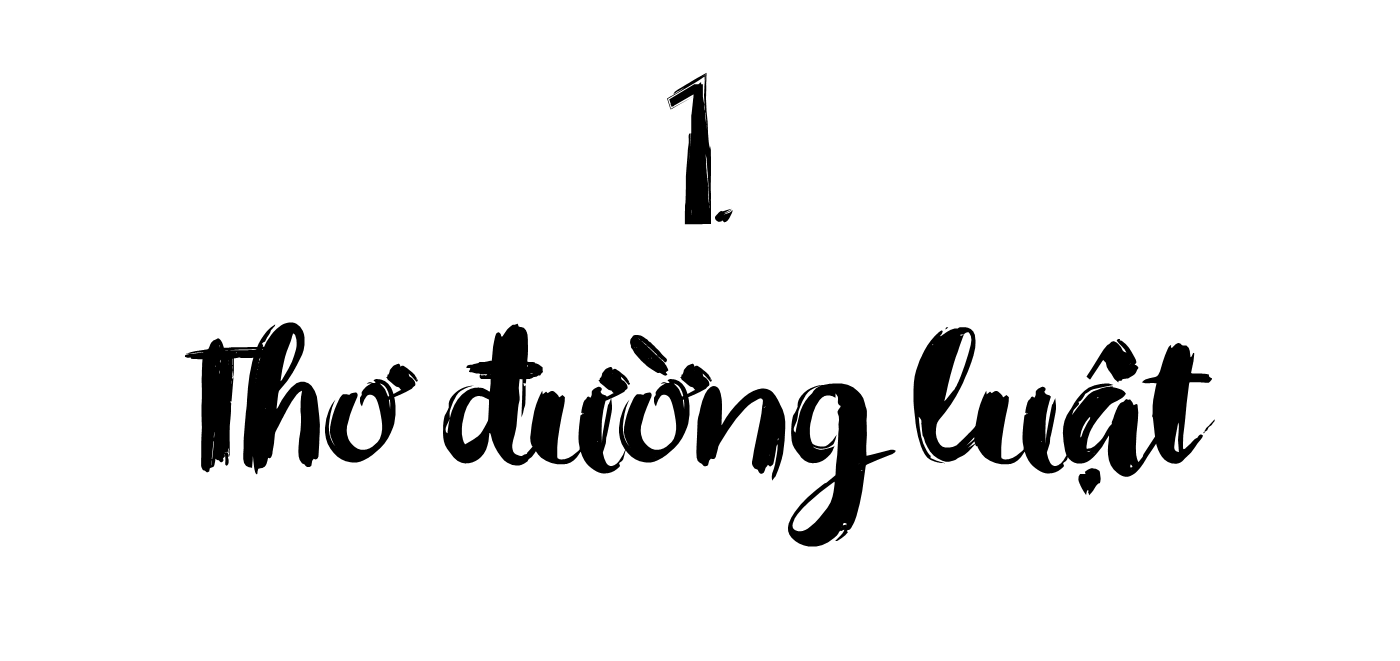 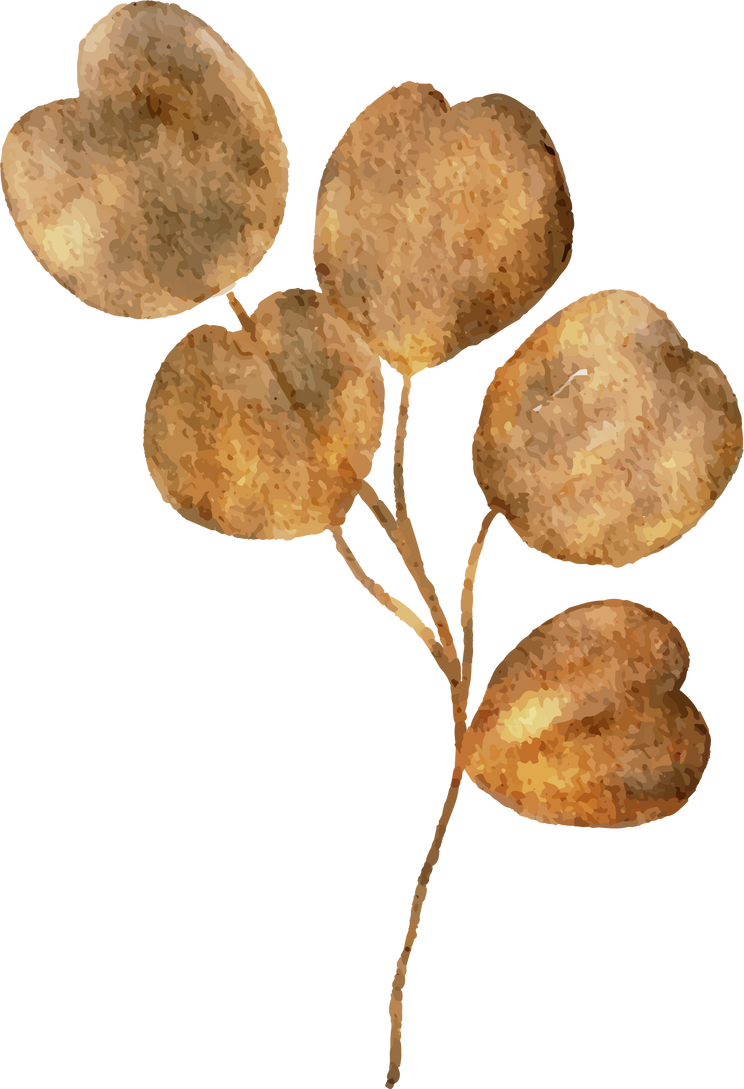 [Speaker Notes: Giáo án của Thảo Nguyên 0979818956]
a. Khái niệm
- Là thuật ngữ chỉ chung các thể thơ được viết theo quy tắc chặt chẽ (luật) định hình từ thời nhà Đường (Trung Quốc)
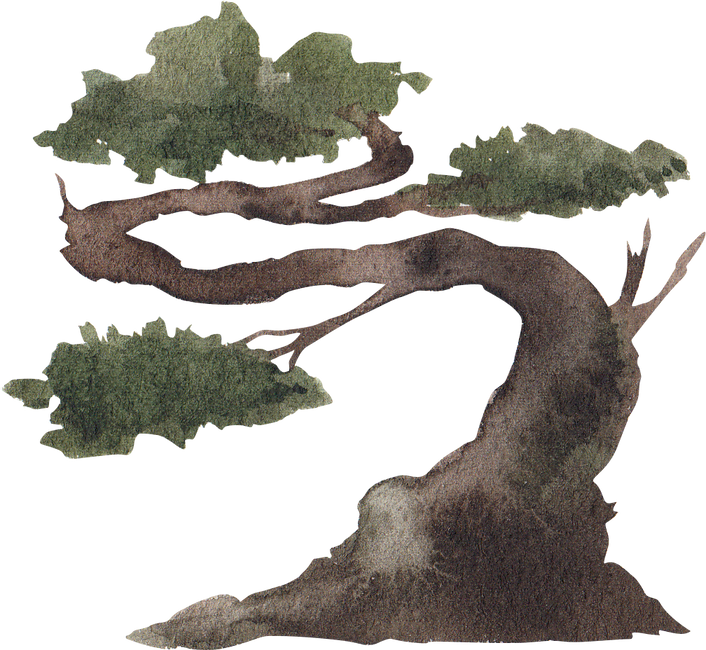 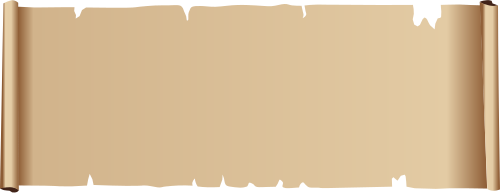 [Speaker Notes: Giáo án của Thảo Nguyên 0979818956]
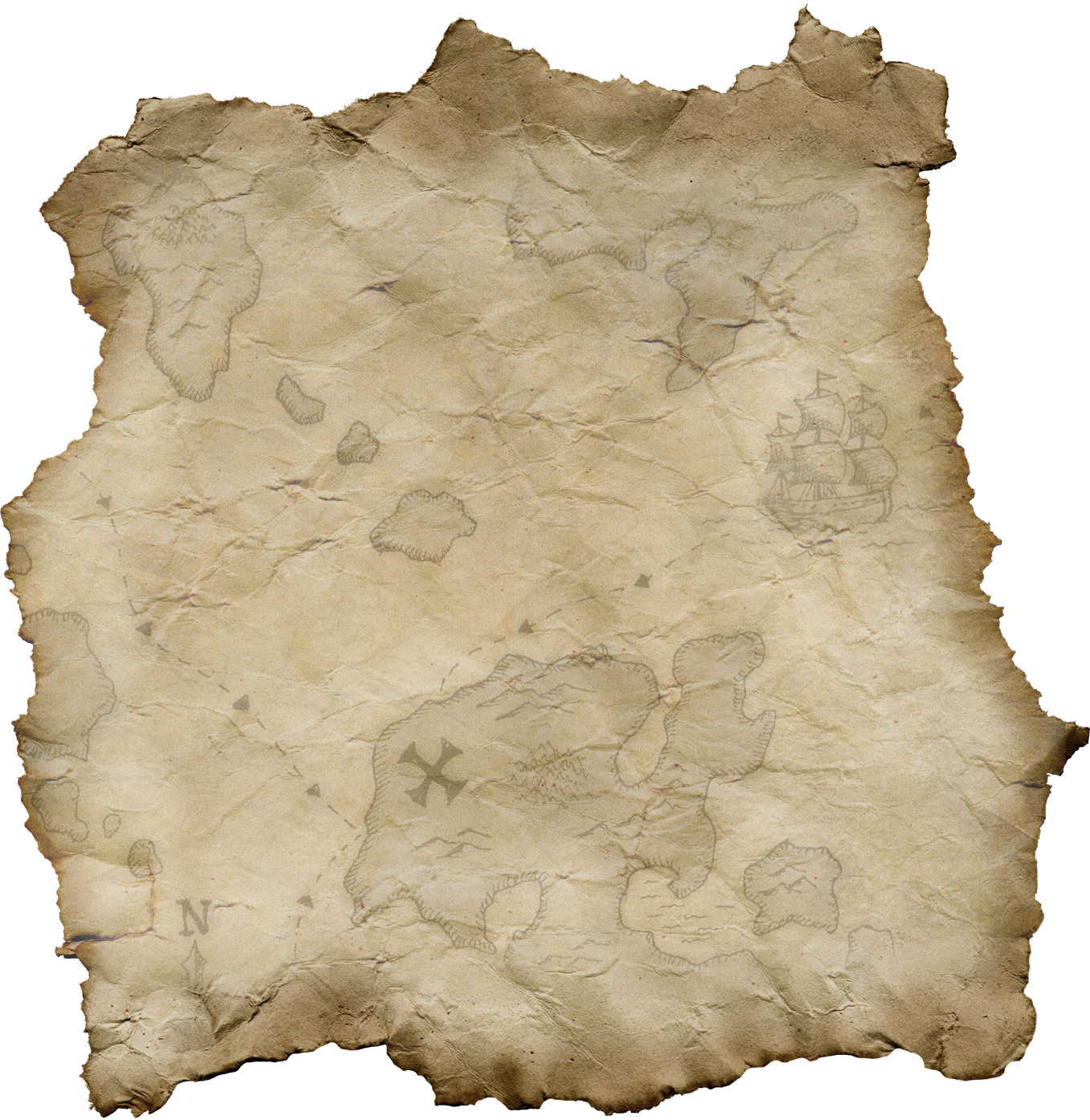 b. Phân loại
Gồm hai thể chính:
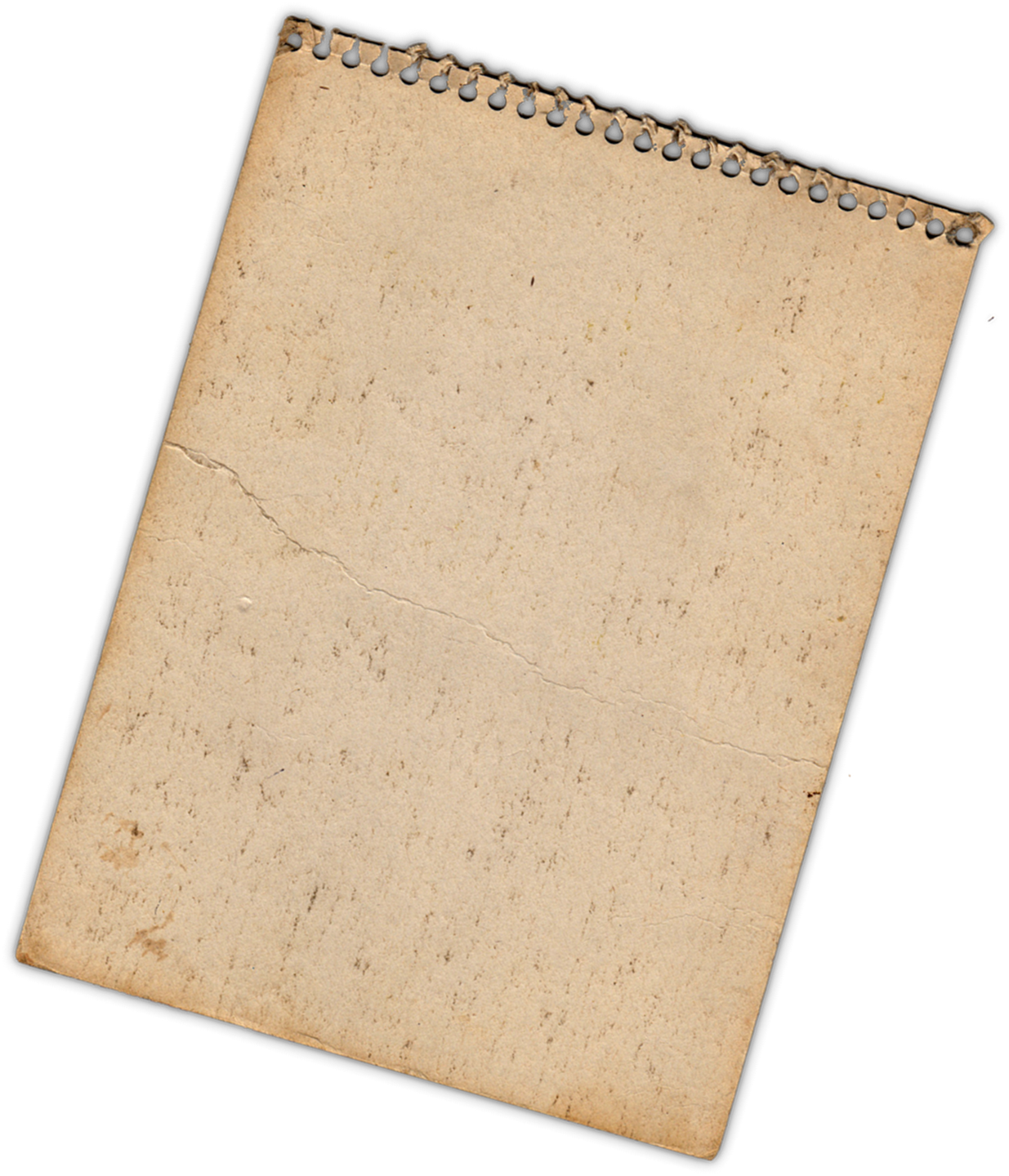 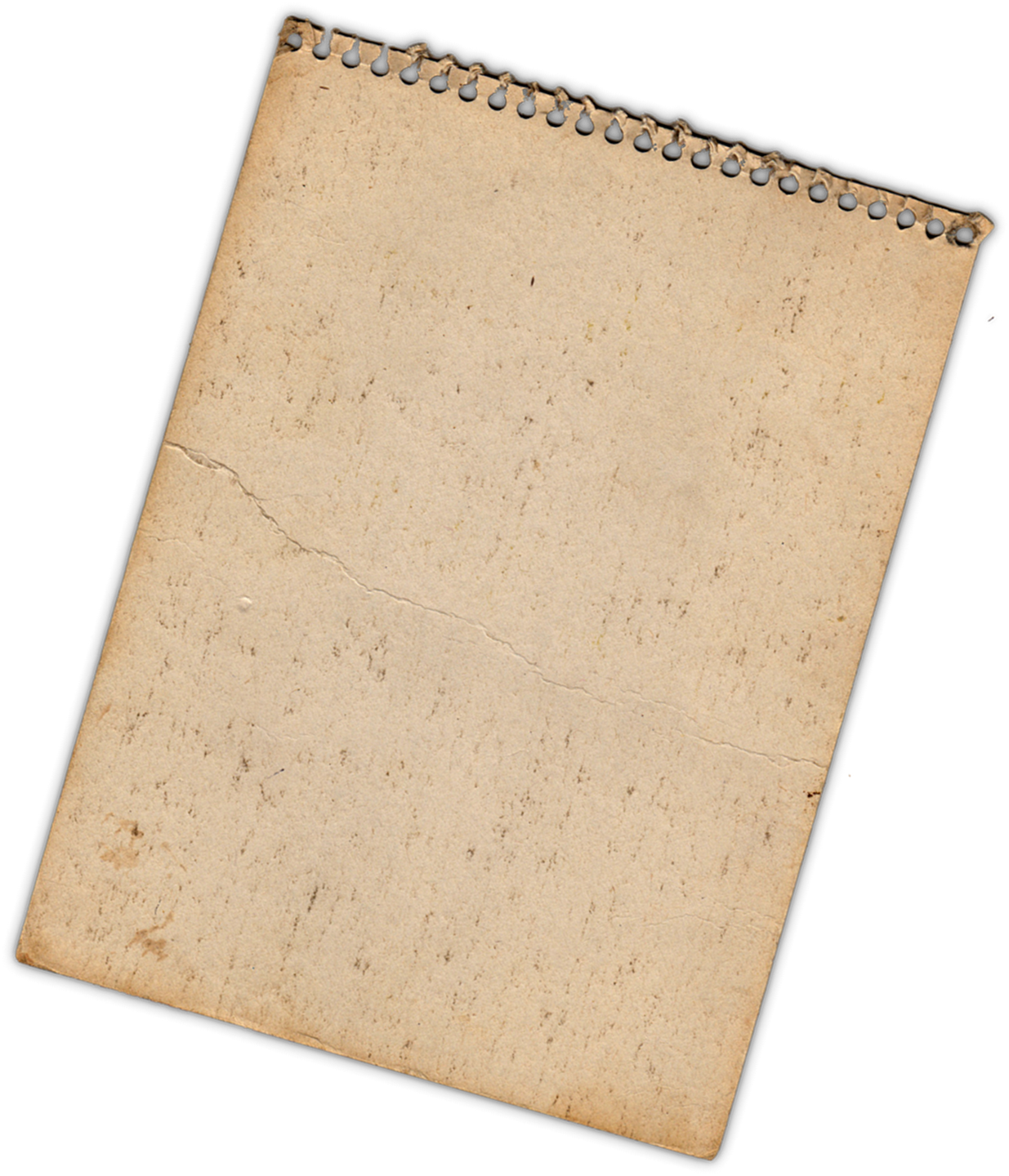 Thất ngôn bát cú Đường luật
Tứ tuyệt Đường luật
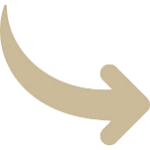 Dạng cơ bản nhất
[Speaker Notes: Giáo án của Thảo Nguyên 0979818956]
c. Đặc trưng
Quy định nghiêm ngặt về hòa thanh (phối hợp, điều hòa thanh điệu), về niêm, đối, vần và nhịp.
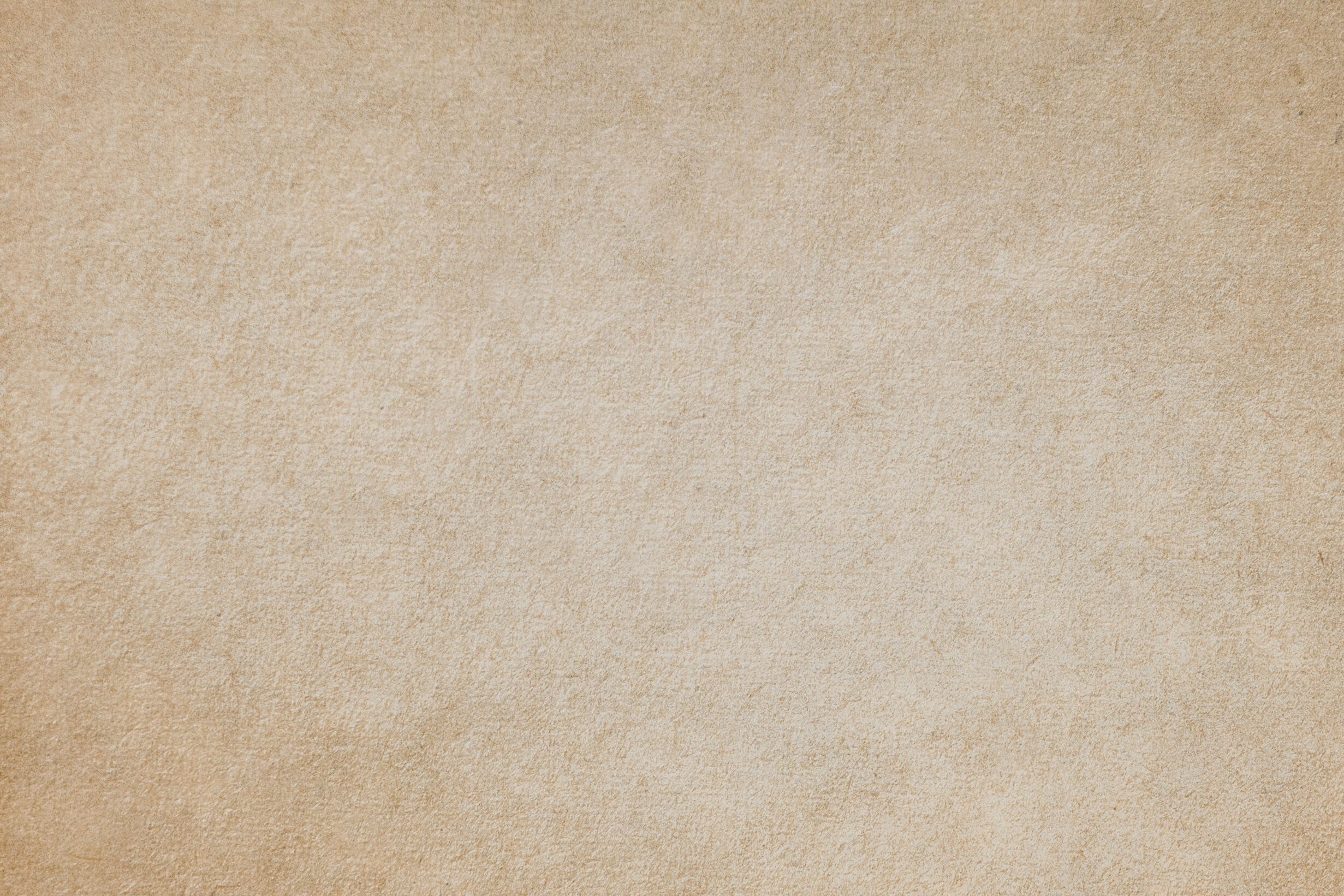 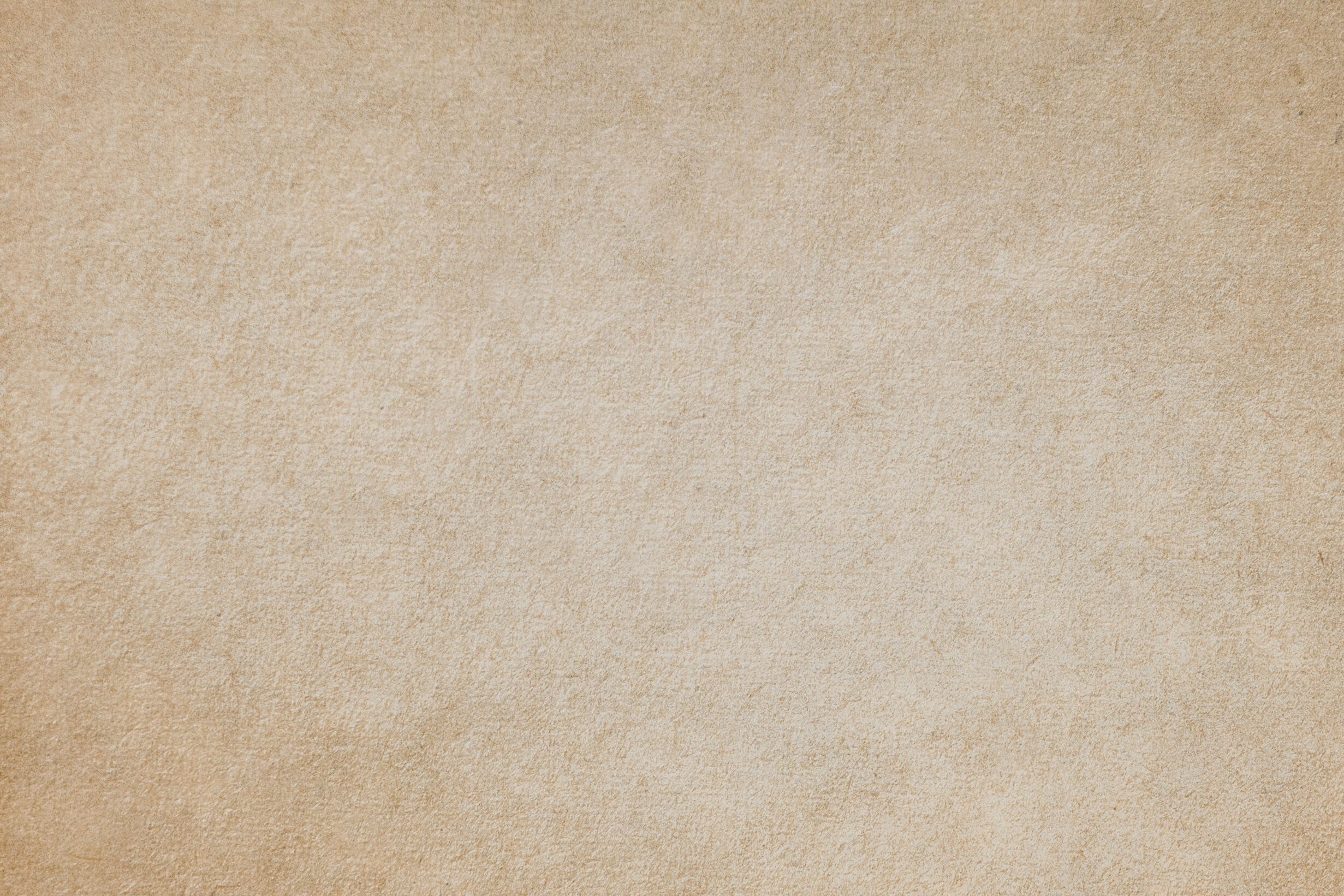 Ngôn ngữ rất cô đọng, hàm súc
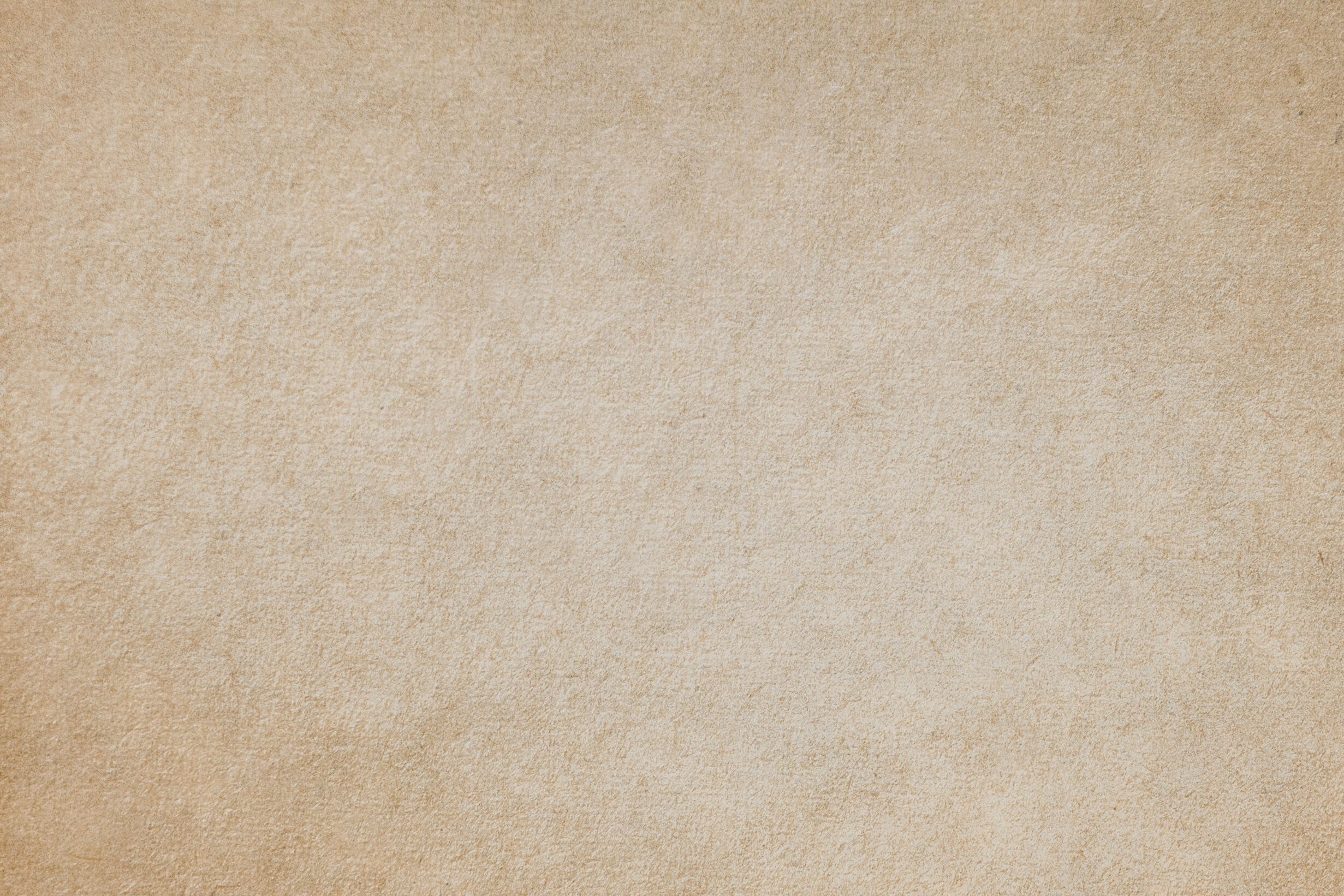 Bút pháp tả cảnh thiên về gợi và ngụ tình
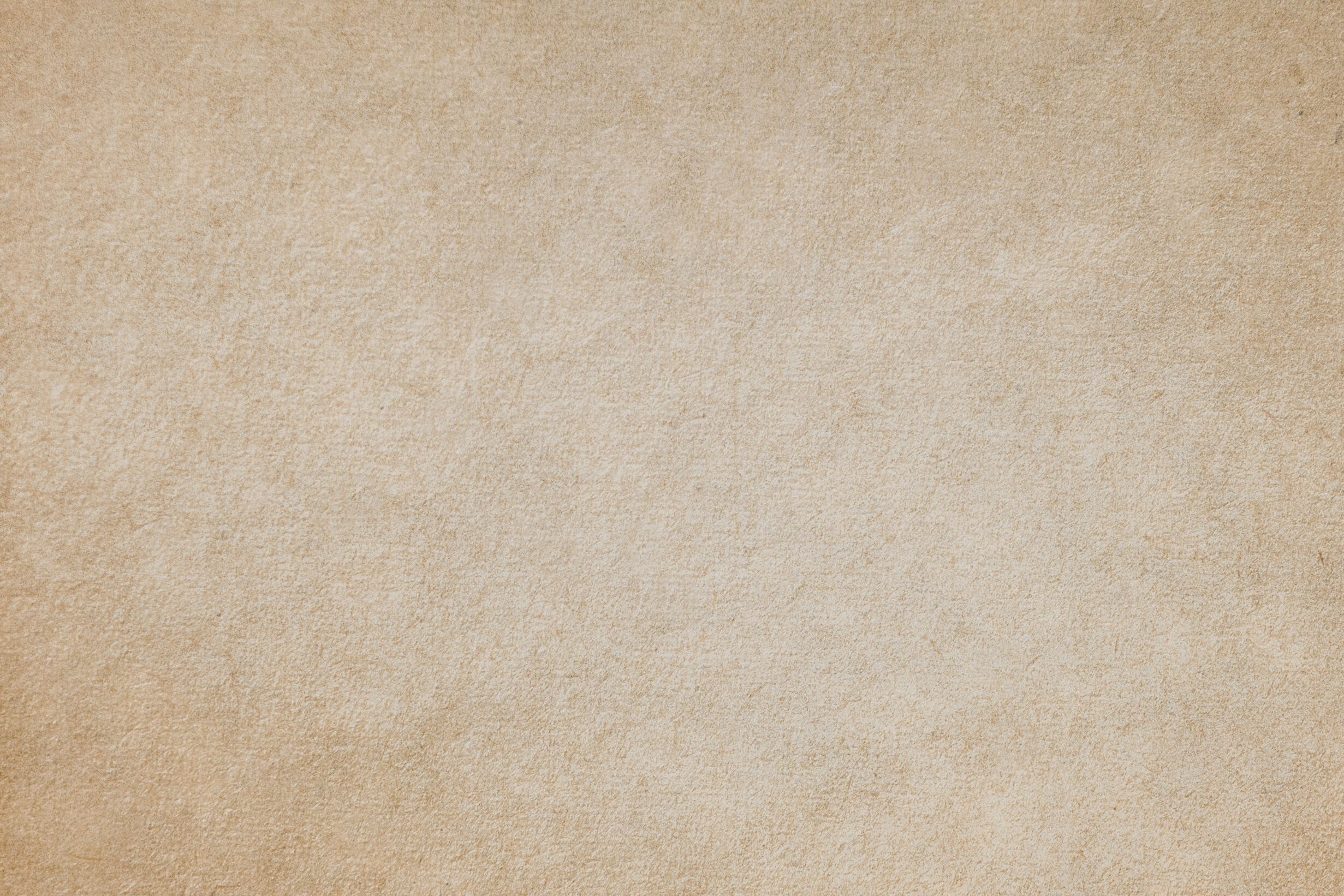 Ý thơ thường gắn với mối liên hệ giữa tình và cảnh, tĩnh và động, thời gian và không gian, quá khứ và hiện tại, hữu hạn và vô hạn,...
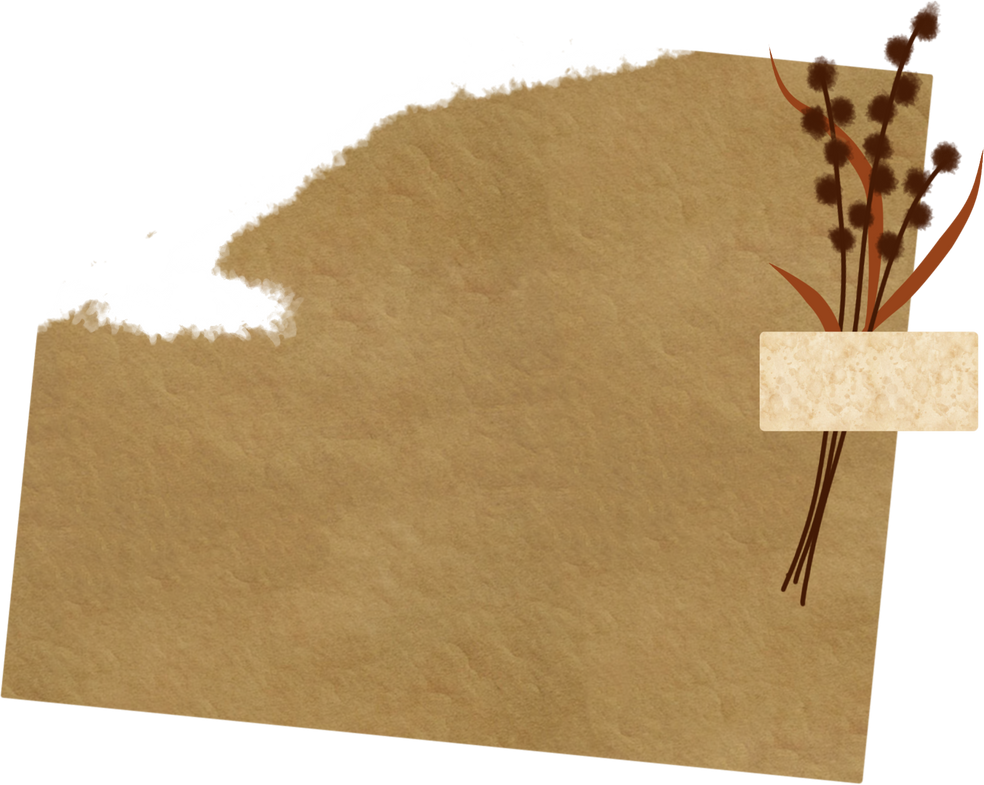 [Speaker Notes: Giáo án của Thảo Nguyên 0979818956]
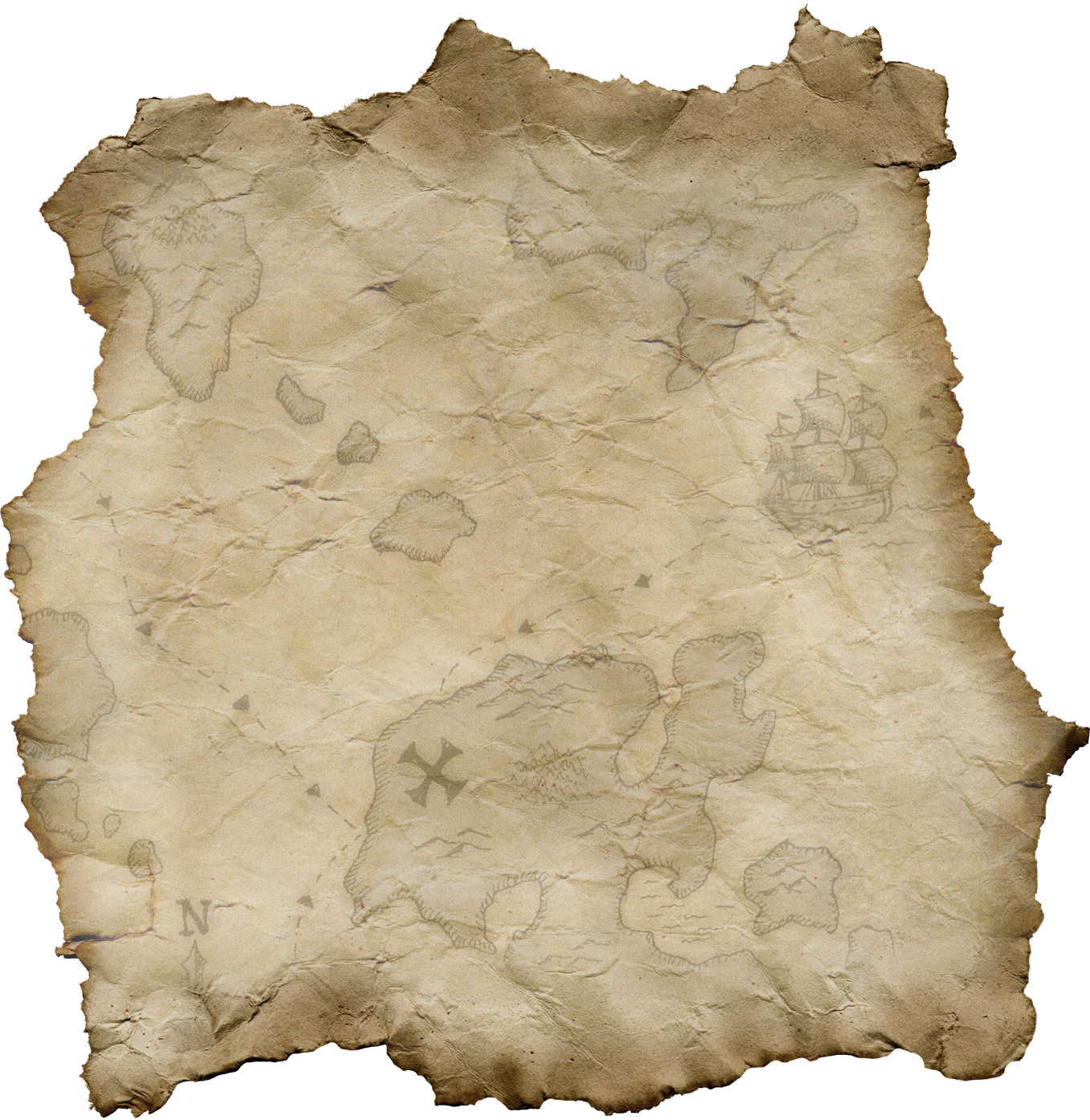 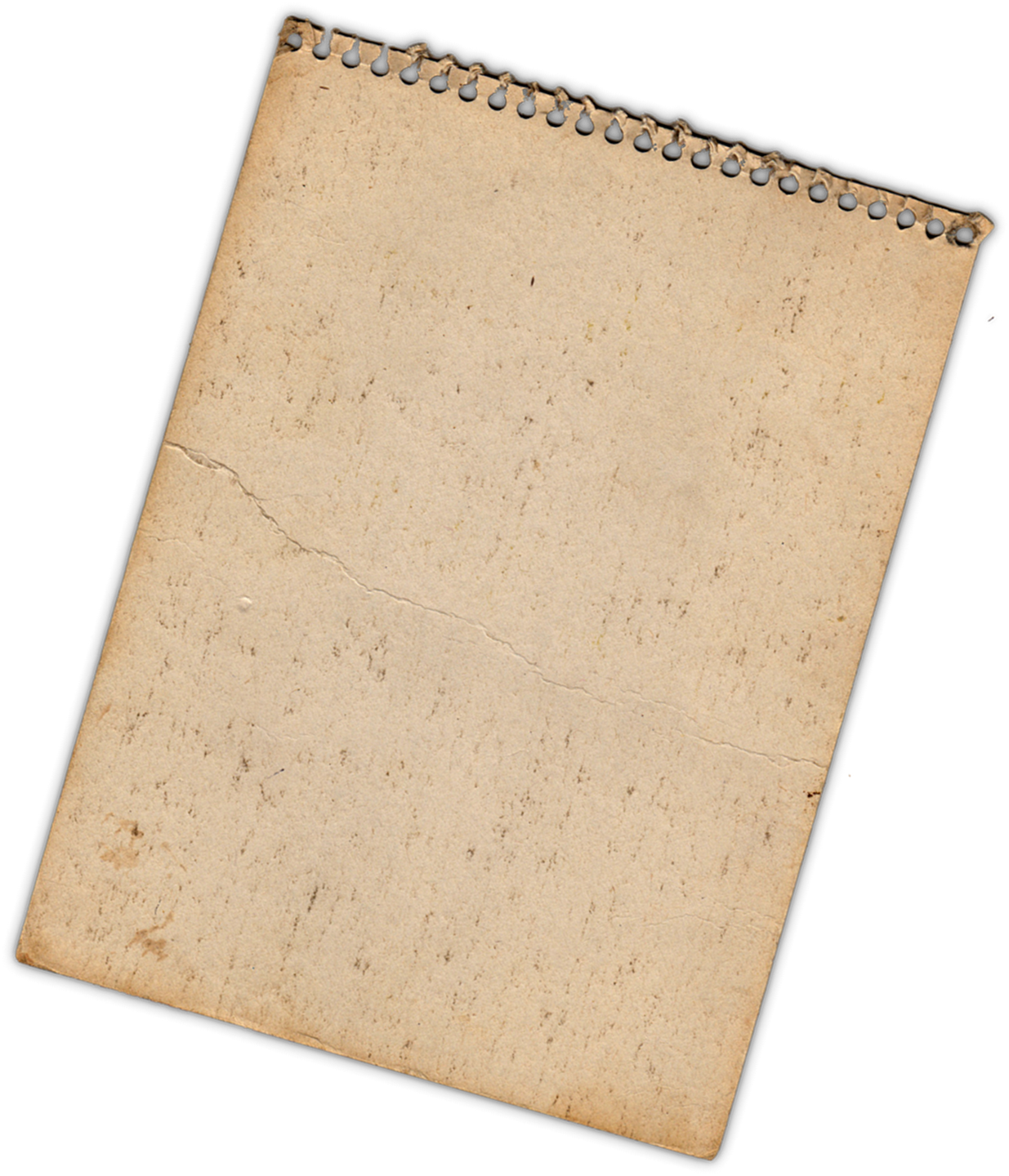 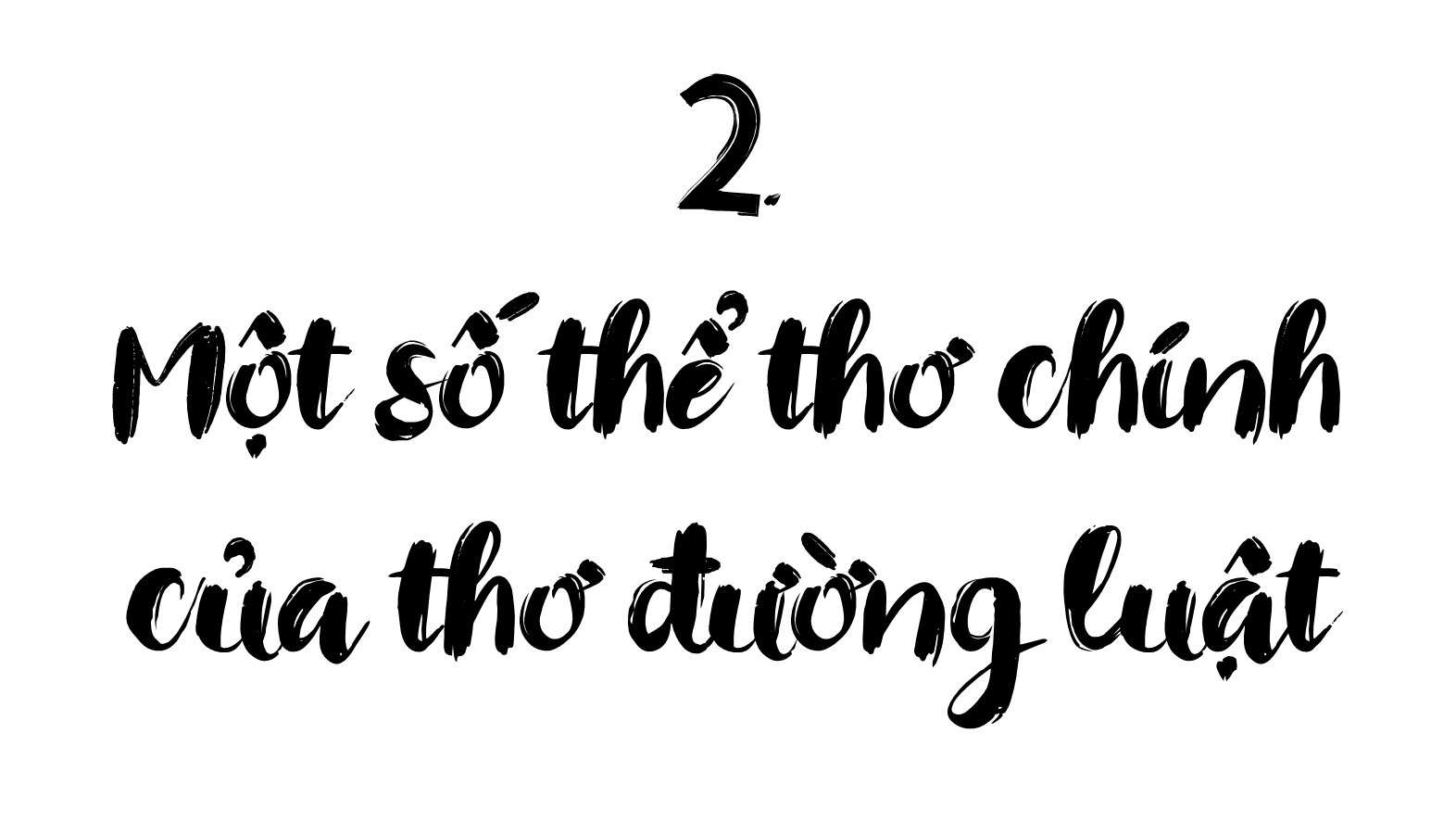 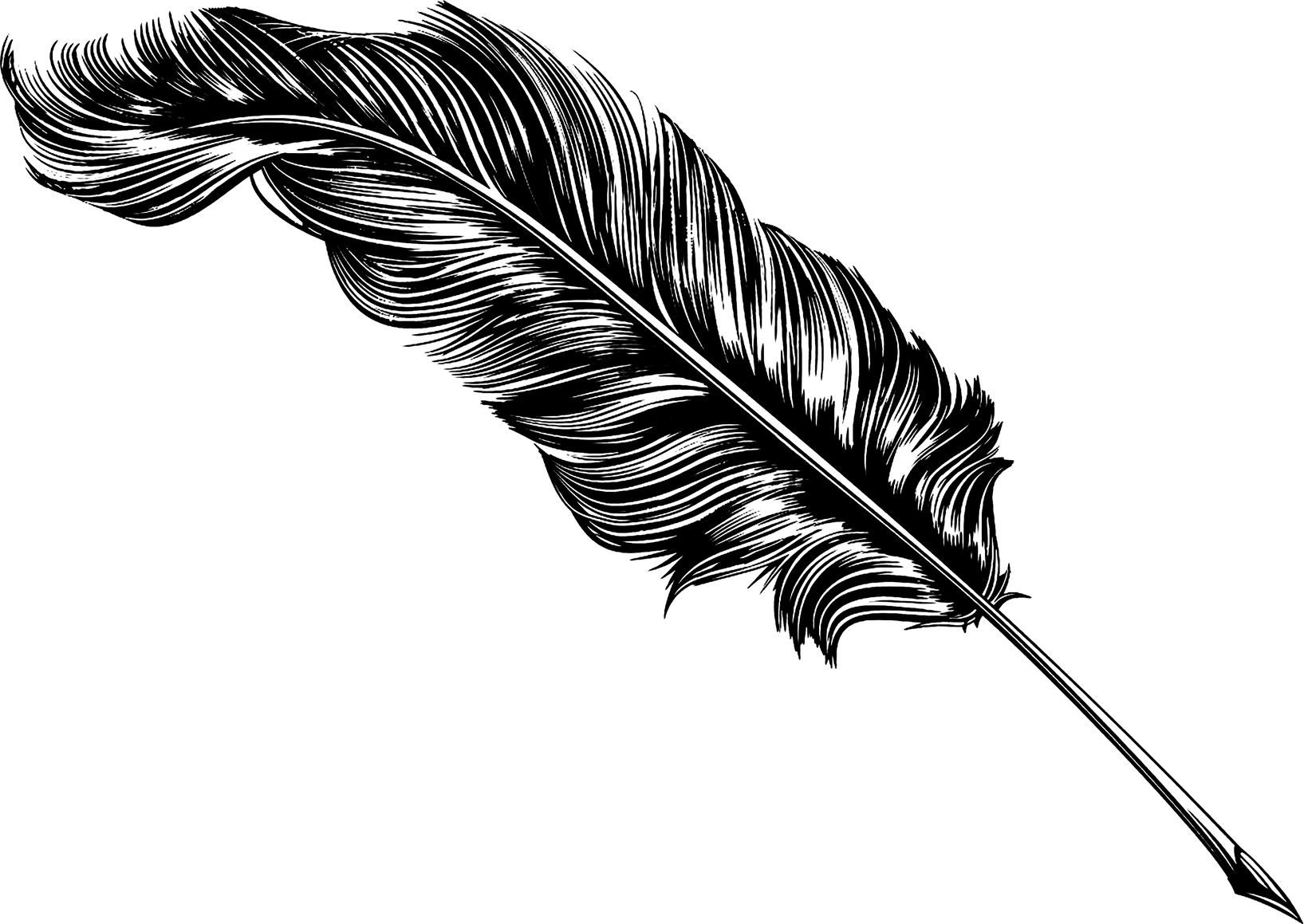 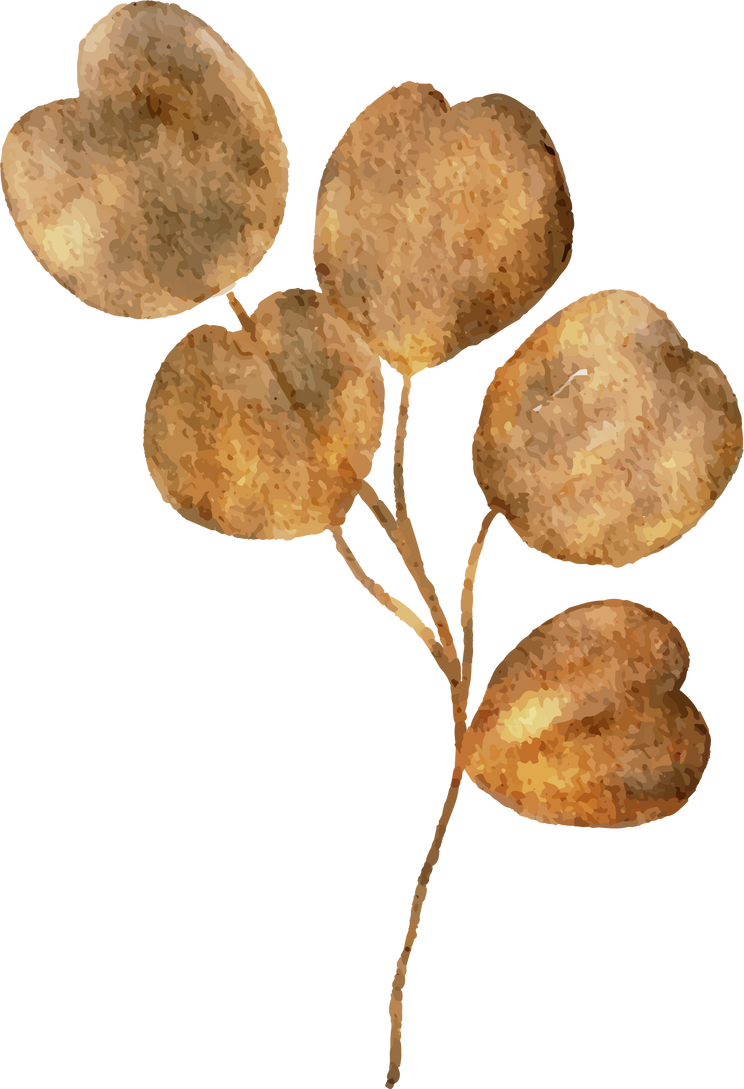 [Speaker Notes: Giáo án của Thảo Nguyên 0979818956]
a. Thất ngôn bát cú Đường luật
-Về niêm và luật bằng trắc
Sắp xếp thanh bằng, trắc theo quy định chặt chẽ.
Đảm bảo sự hài hòa và cân bằng.
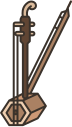 Niêm có quy tắc chặt chẽ.
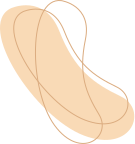 [Speaker Notes: Quy định này được tính từ chữ thứ 2 của câu thứ nhất: nếu chữ này là thanh bằng thì bài thơ thuộc luật bằng, là thanh trắc thì bài thơ thuộc luật trắc. Trong mỗi câu, các thanh bằng, trắc đan xen nhau đảm bảo sự hài hòa, cân bằng, luật quy định ở chữ thứ 2,4,6; trong mỗi cặp câu (liên), các thanh bằng, trắc phải ngược nhau. Về niêm, hai cặp câu liền nhau được “dính” theo nguyên tắc: chữ thứ 2 của câu 2 và câu 3, câu 4 và câu 5, câu 6 và câu 7, câu 1 và câu 8 phải cùng thanh.]
a. Thất ngôn bát cú Đường luật
- Về đối:
- Về vần và nhịp:
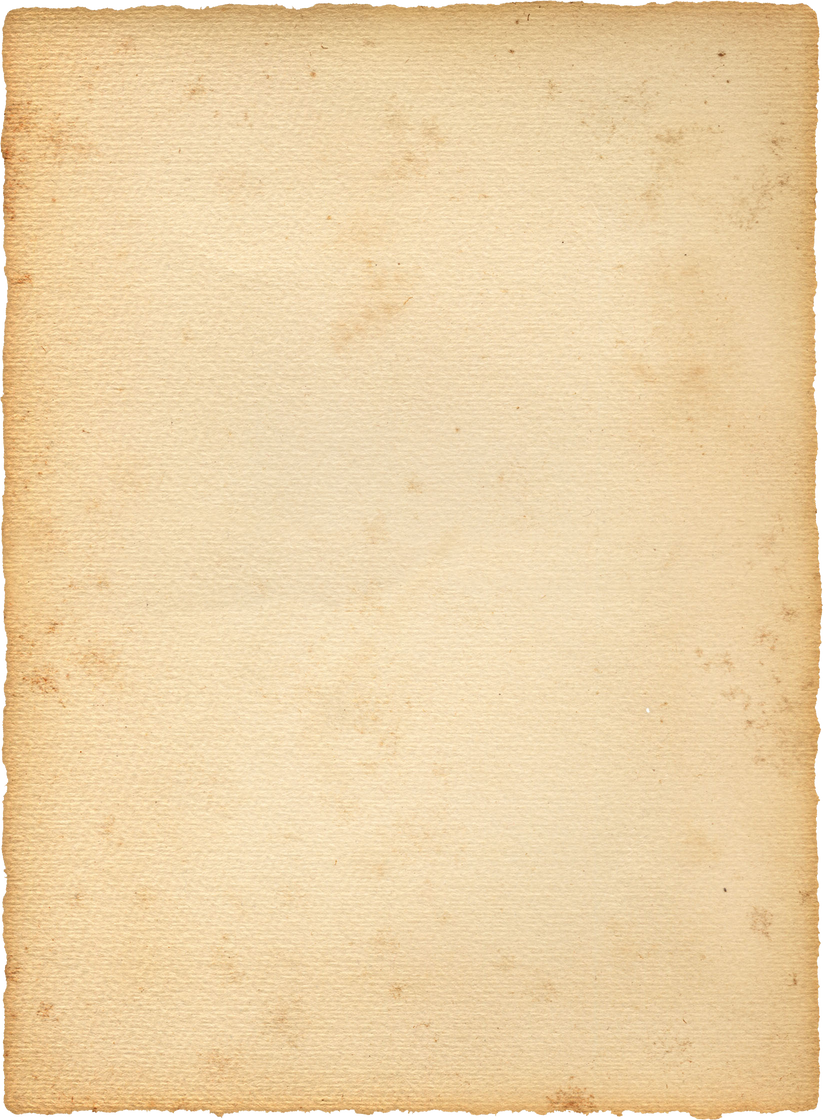 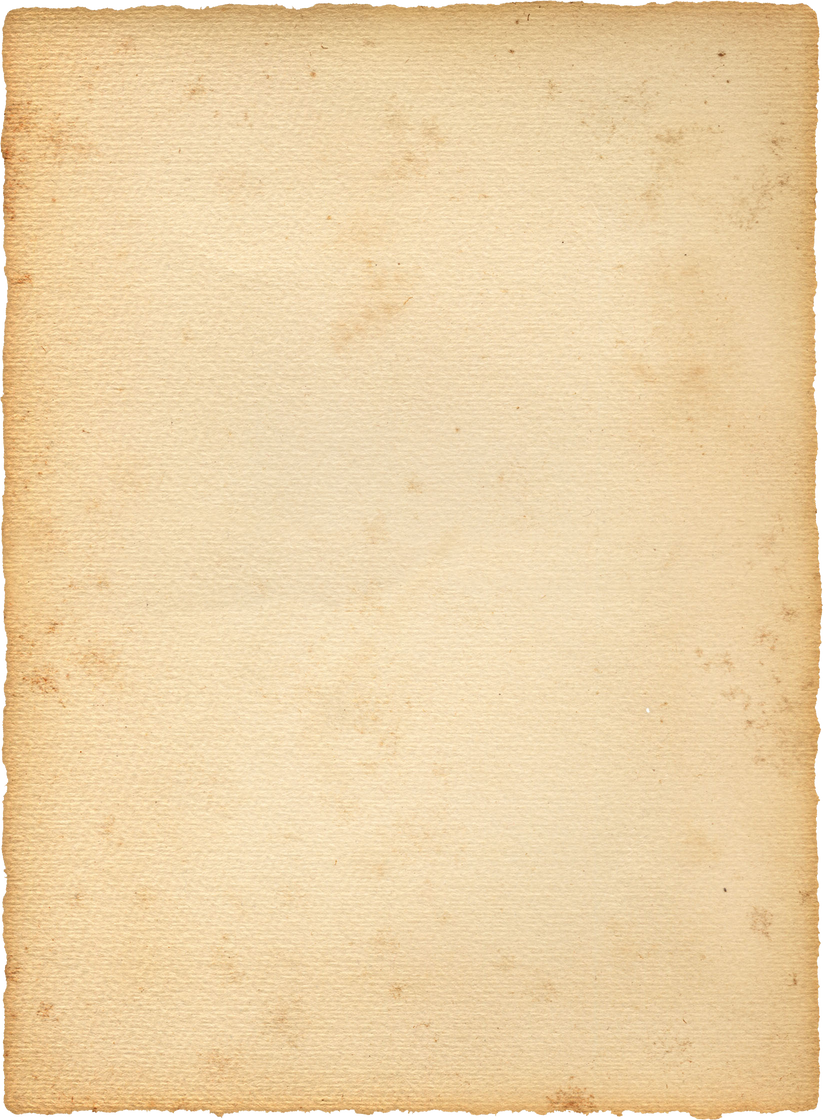 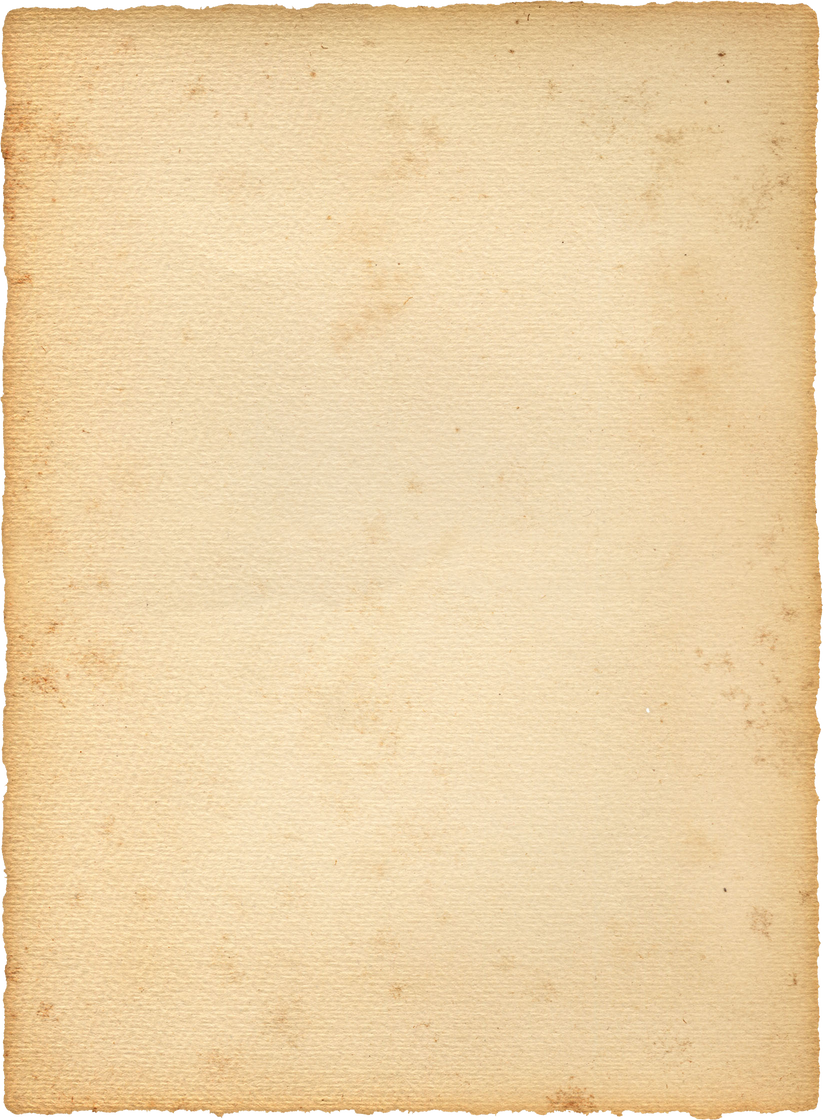 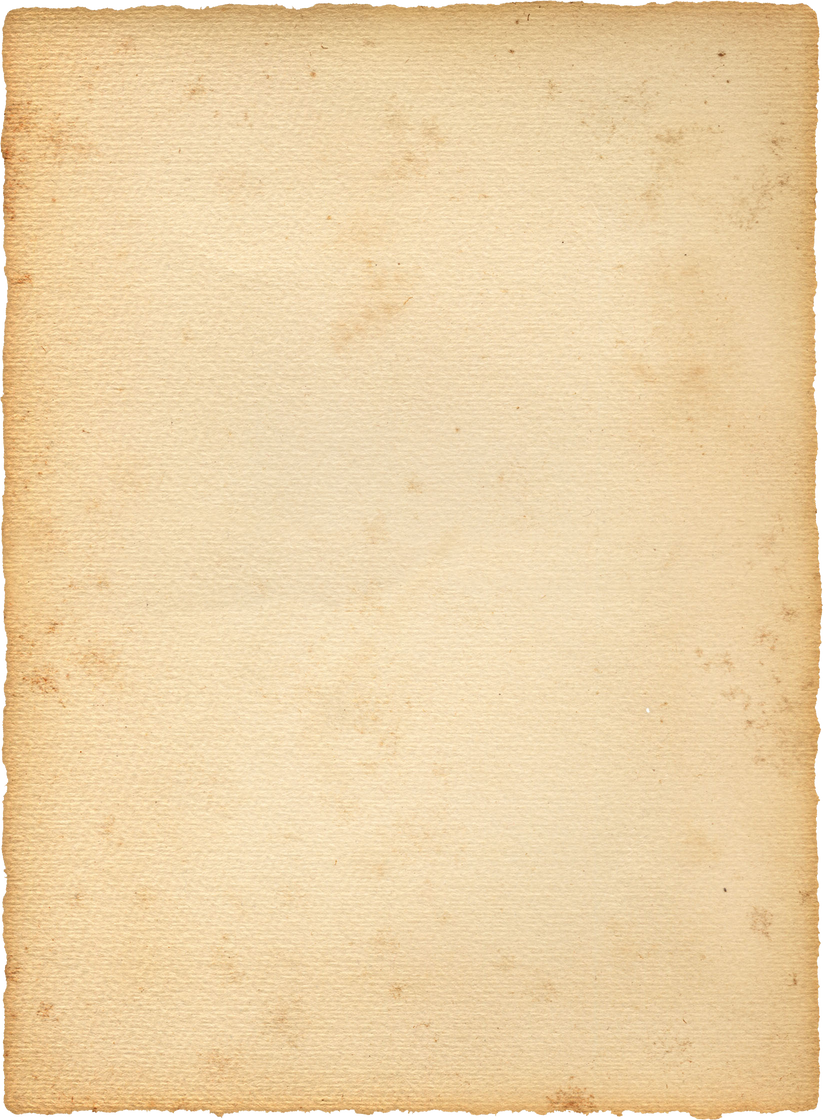 Chủ yếu sử dụng phép đối ở hai câu thực và hai câu luận.
Chủ yếu sử dụng phép đối ở hai câu thực và hai câu luận.
Chỉ gieo một vần là vần bằng ở chữ cuối các câu 1,2,4,6,8
Thường ngắt theo nhịp 4/3
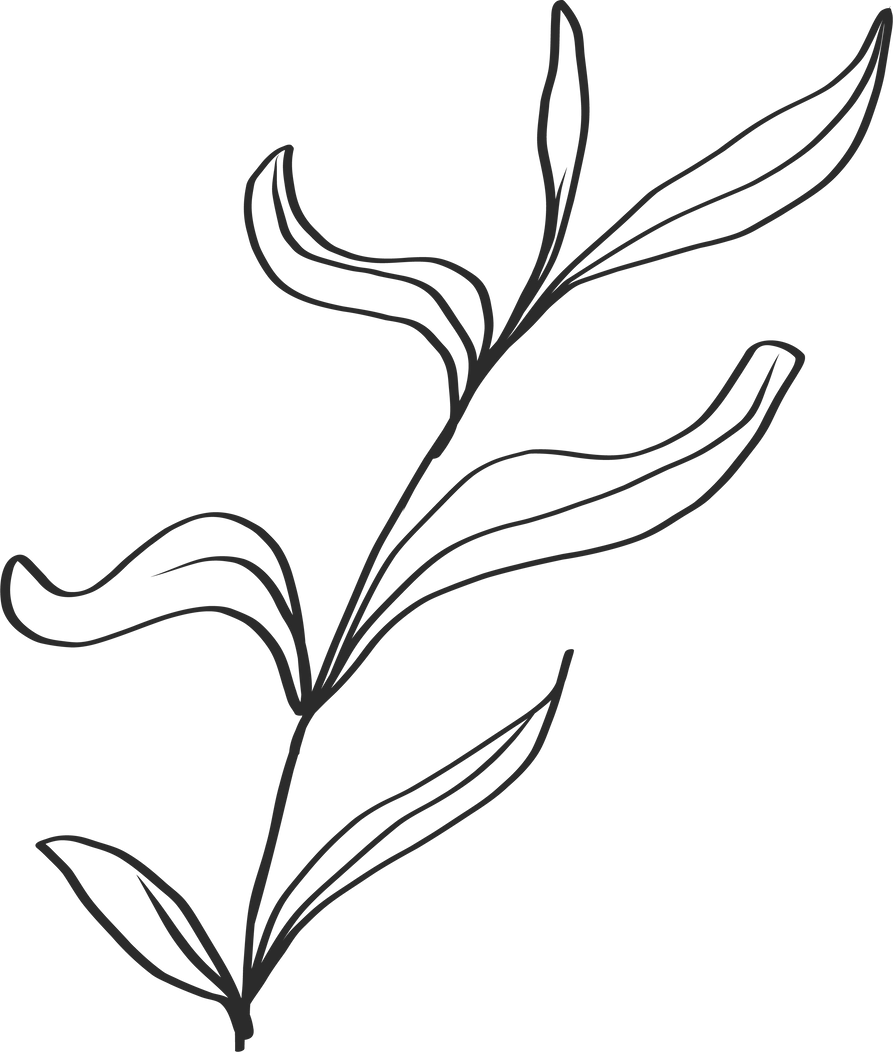 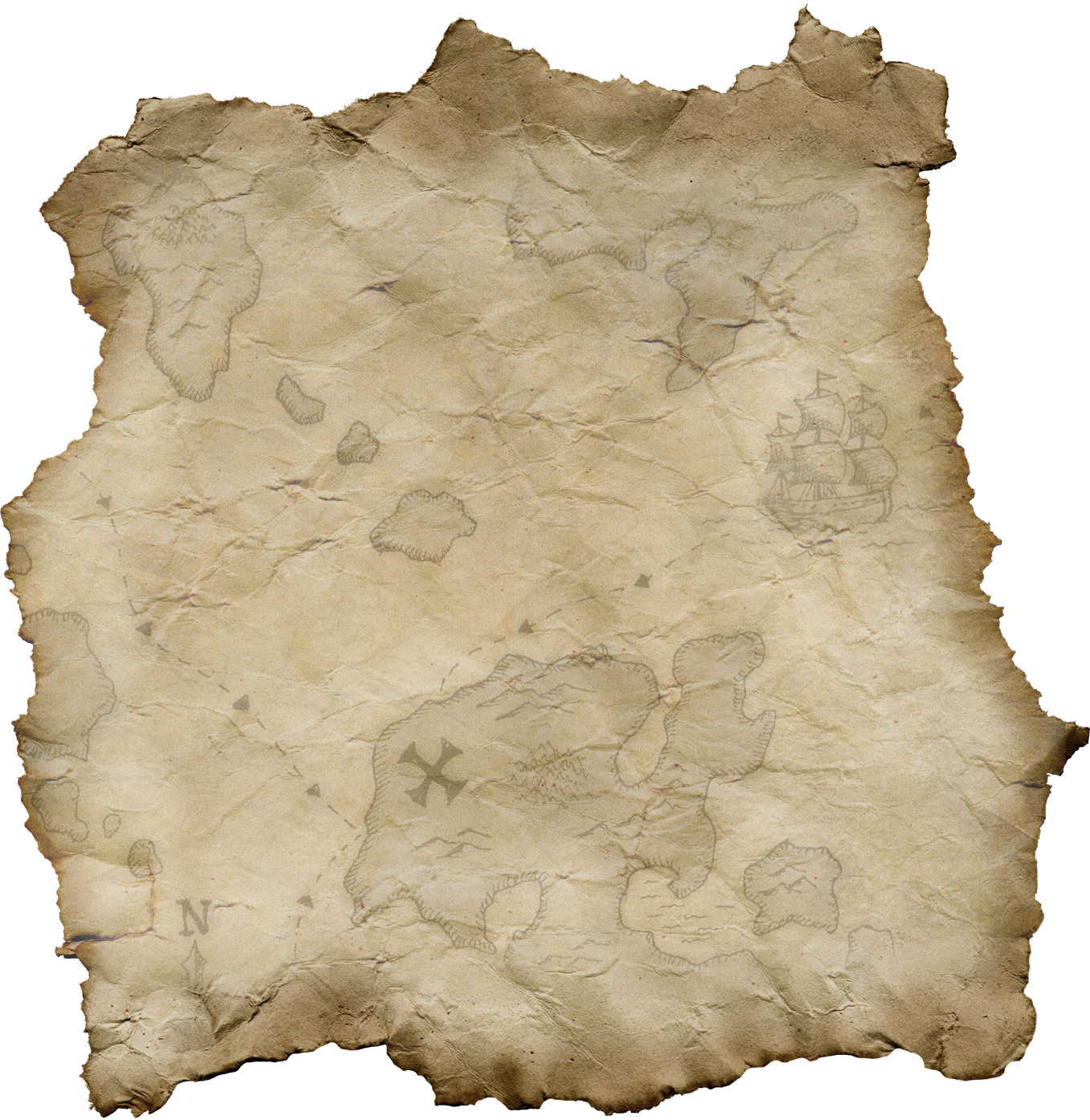 [Speaker Notes: Giáo án của Thảo Nguyên 0979818956]
a. Thất ngôn bát cú Đường luật
Sơ đồ bài thơ thất ngôn bát cú theo luật bằng
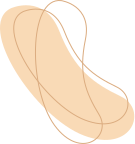 [Speaker Notes: Giáo án của Thảo Nguyên 0979818956]
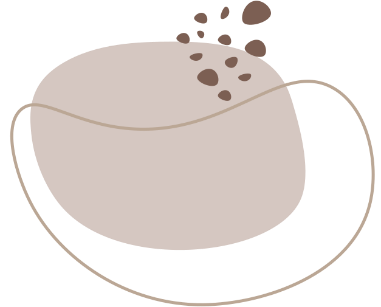 a. Thất ngôn bát cú Đường luật
Sơ đồ bài thơ thất ngôn bát cú theo luật trắc
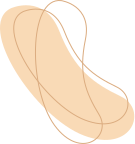 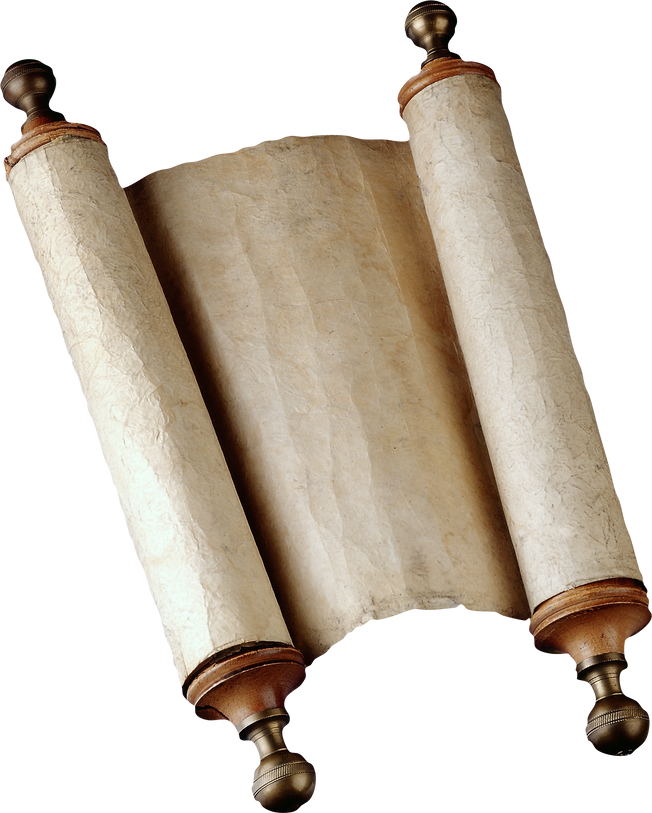 b. Tứ tuyệt Đường luật
* Phân loại
+ Mỗi câu 5 chữ (Ngũ ngôn tứ tuyệt Đường luật)
+ Mỗi câu 7 chữ
(Thất ngôn tứ tuyệt Đường luật)
* Bố cục
Khai – Khởi (Mở ý)
Thừa (Tiếp nối, phát triển ý thơ)
Chuyển (Chuyển hướng ý thơ)
Hợp (Thâu tóm nội dung toàn bài)
* Niêm, vần, luật
Vẫn tuân theo các quy định như thơ Thất ngôn bát cú nhưng không bắt buộc phải đối
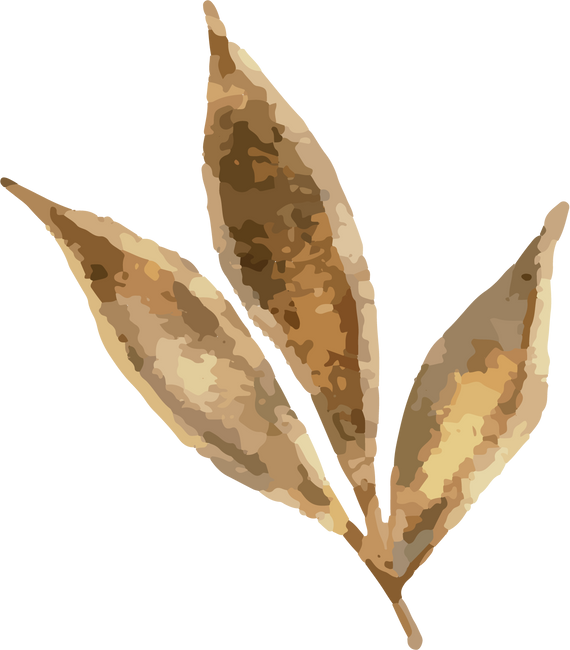 [Speaker Notes: Giáo án của Thảo Nguyên 0979818956]
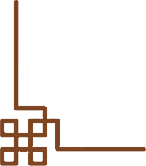 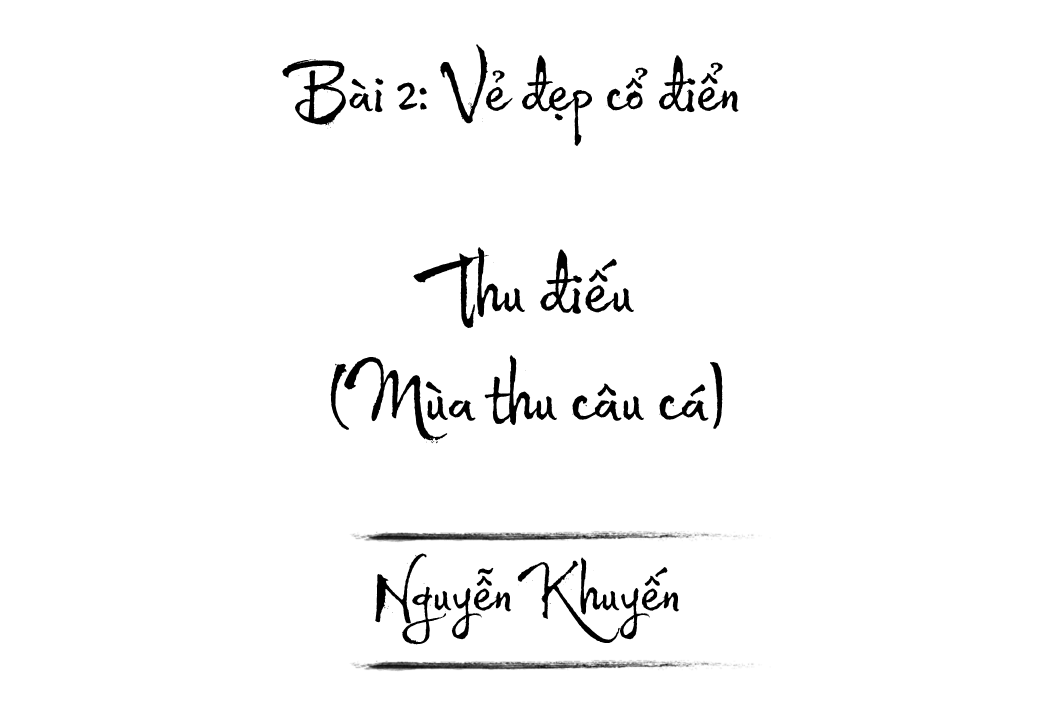 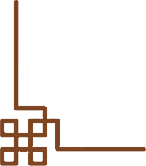 [Speaker Notes: Giáo án của Thảo Nguyên 0979818956]
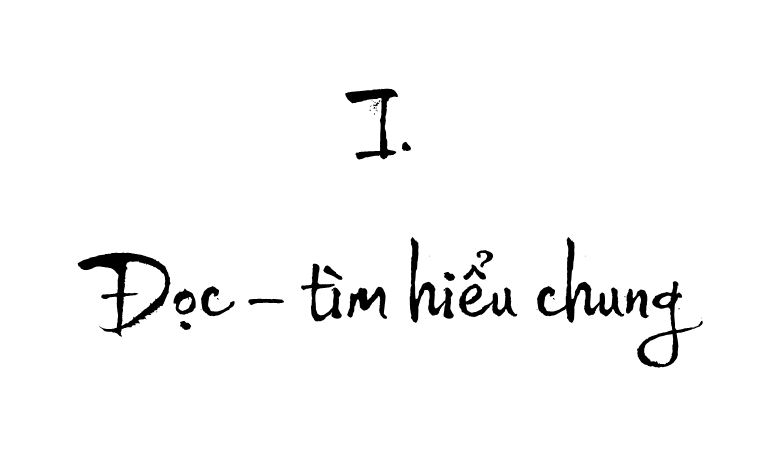 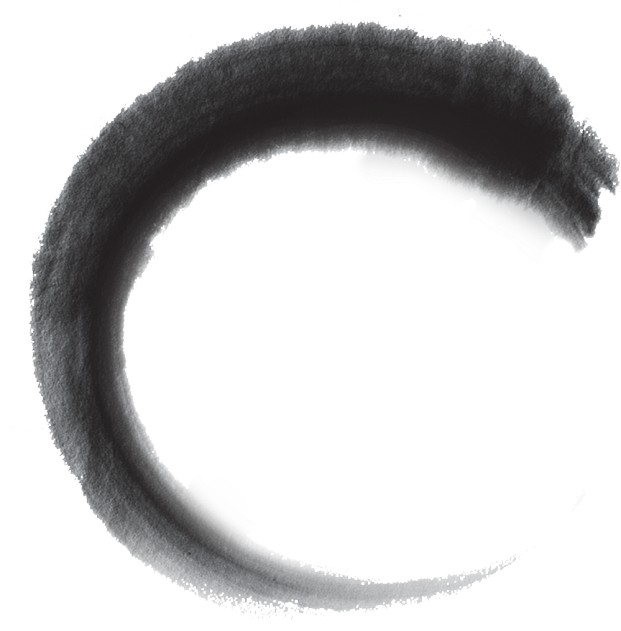 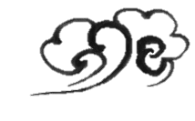 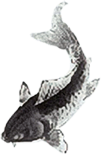 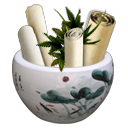 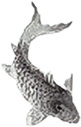 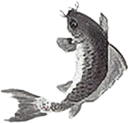 [Speaker Notes: Giáo án của Thảo Nguyên 0979818956]
1. Đọc
- Đọc to, rõ ràng, đúng tốc độ, nhịp điệu. Chú ý cách ngắt nhịp, gieo vần của các câu thơ.
- Sử dụng chiến lược: theo dõi, dự đoán và đối chiếu
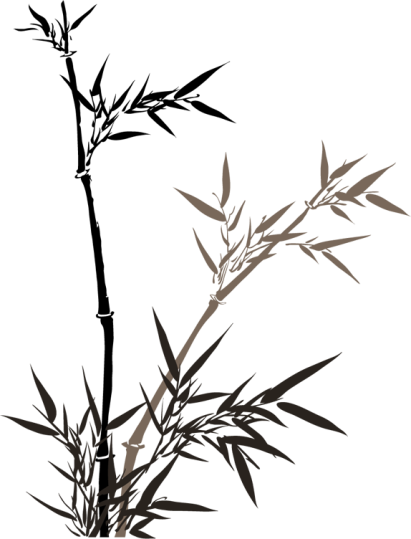 [Speaker Notes: Giáo án của Thảo Nguyên 0979818956]
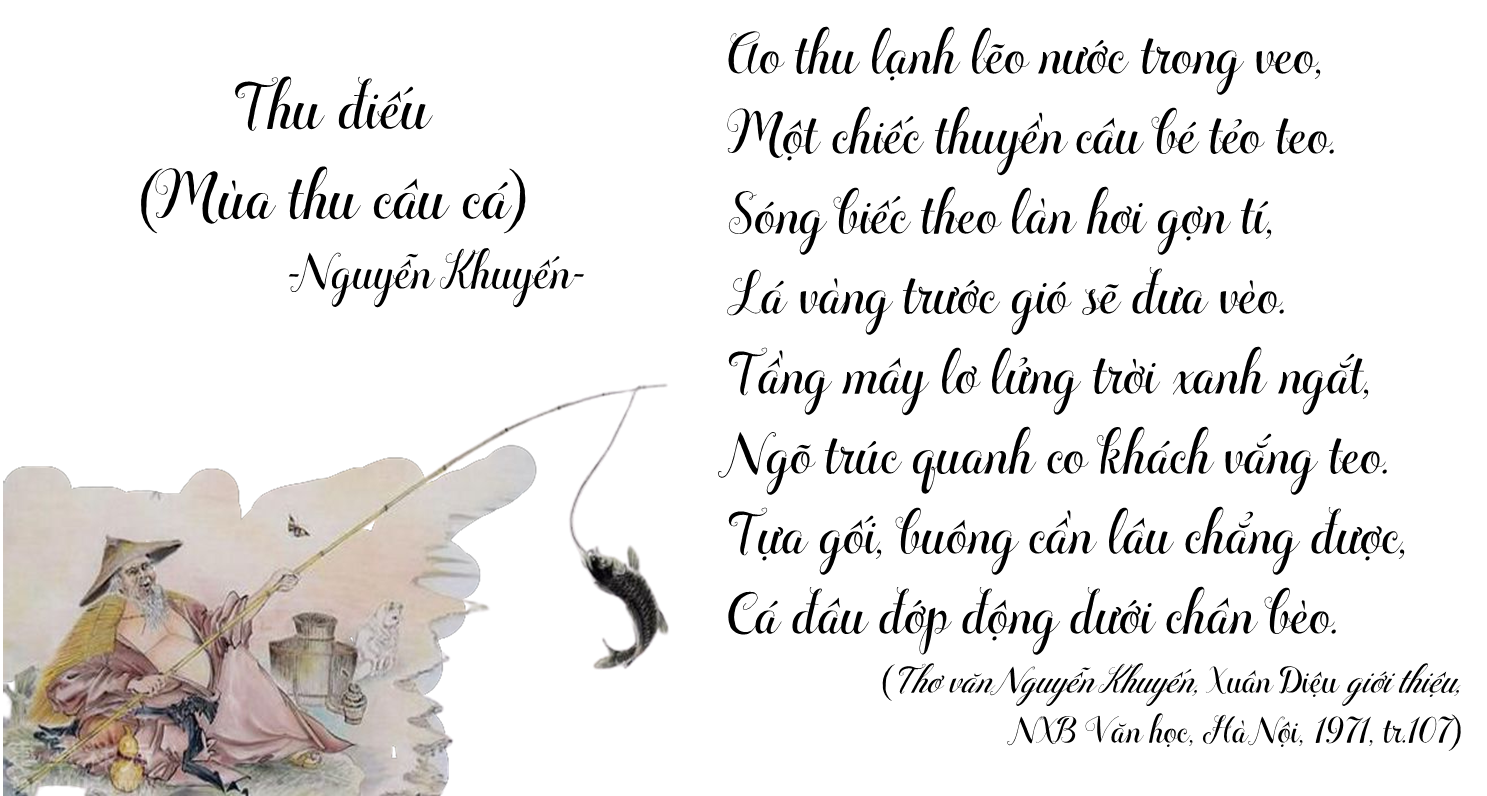 [Speaker Notes: Giáo án của Thảo Nguyên 0979818956]
2. Tìm hiểu chung
a. Tác giả
Quê quán
Gia đình
Cuộc đời
Bản thân
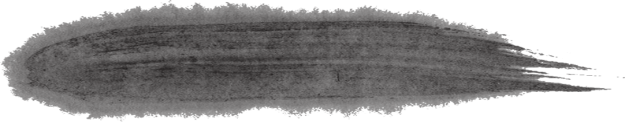 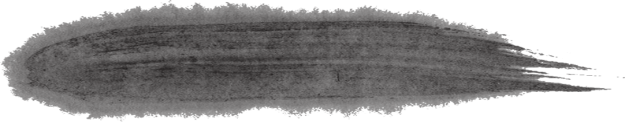 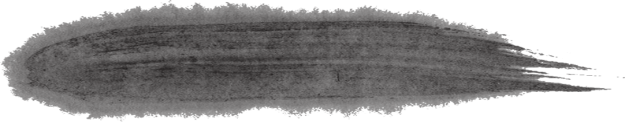 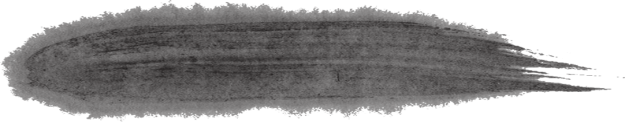 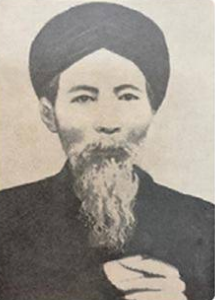 Xã Yên Đổ, huyện Bình Lục, tỉnh Hà Nam
Nhà Nho nghèo có truyền thống khoa bảng
Nhà nghèo, từng có thời gian cha mất phải đi kiếm ăn nuôi gia đình.
Từ nhỏ đã nổi tiếng thông minh, học giỏi.
[Speaker Notes: Giáo án của Thảo Nguyên 0979818956]
2. Tìm hiểu chung
a. Tác giả
Nội dung thơ ca
Tam Nguyên Yên Đổ
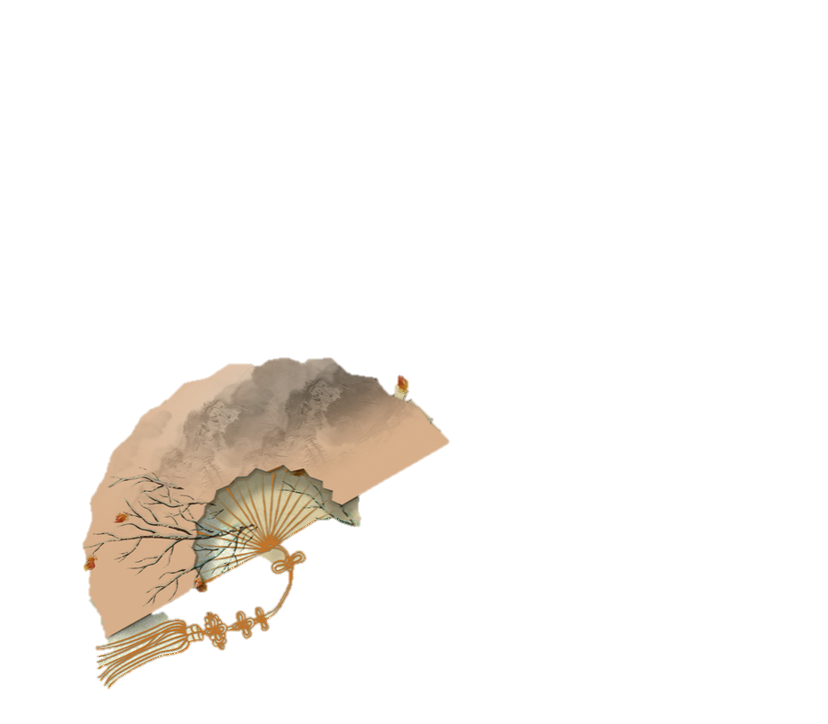 - Tình cảm thiết tha gắn bó với quê hương.
- Ẩn chứa tâm sự yêu nước cùng nỗi u uẩn trước thời thế.
Đỗ đầu cả ba kỳ thi nên thường được gọi là Tam nguyên Yên Đổ.
Đặc điểm thơ
Đề tài sáng tác chính
- Ngòi bút tả cảnh chân thực, tài hoa
- Ngôn ngữ thơ giản dị, điêu luyện
Cảnh sắc thiên nhiên và cuộc sống thân thuộc, bình dị của làng quê
[Speaker Notes: Giáo án của Thảo Nguyên 0979818956]
2. Tìm hiểu chung
a. Tác giả
Sáng tác tiêu biểu
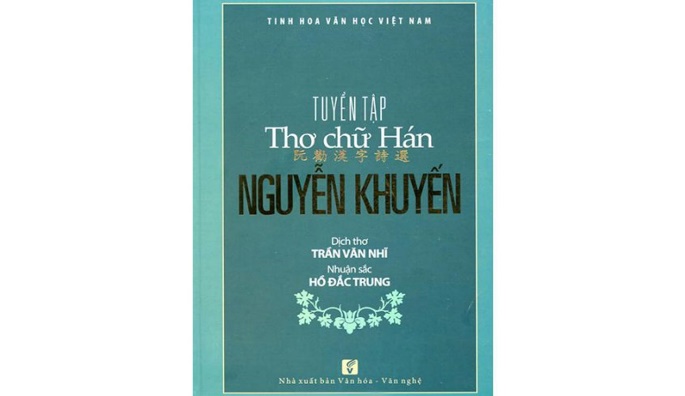 Gồm cả chữ Hán và chữ Nôm với số lượng lớn, hiện còn trên 800 bài gồm thơ, văn, câu đối nhưng chủ yếu là thơ, trong đó nổi tiếng là ba bài thơ: Thu vịnh, Thu điếu, Thu ẩm
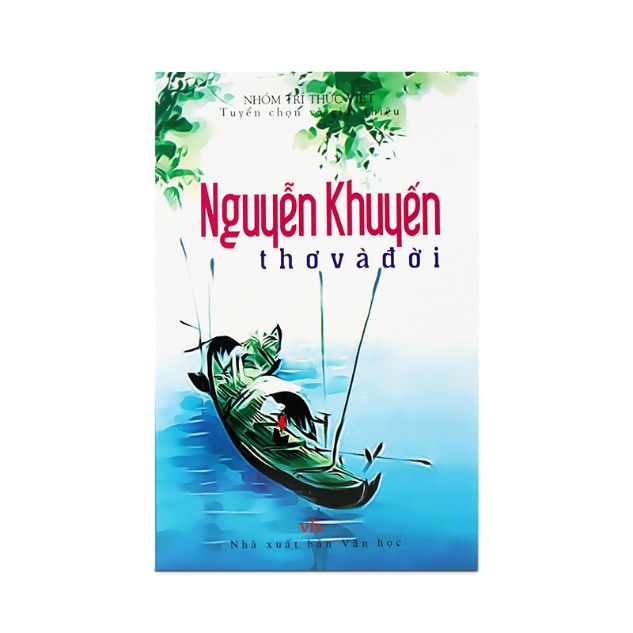 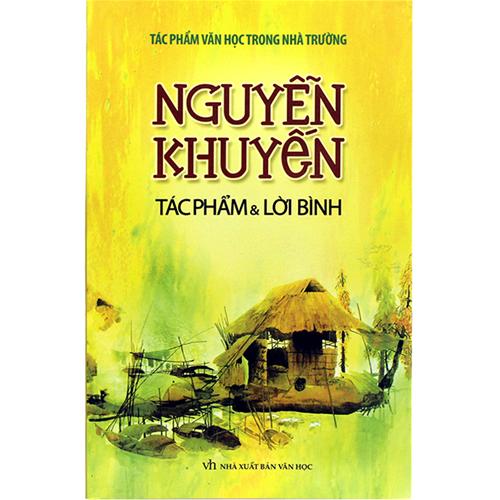 [Speaker Notes: Giáo án của Thảo Nguyên 0979818956]
2. Tìm hiểu chung
b. Tác phẩm
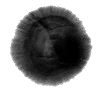 Đề tài
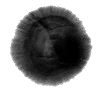 Hoàn cảnh sáng tác
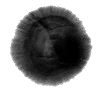 Mùa thu
PTBĐ 
chính
- Trong thời gian ông ở ẩn 
- Thuộc chùm thơ thu của ông.
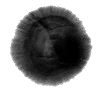 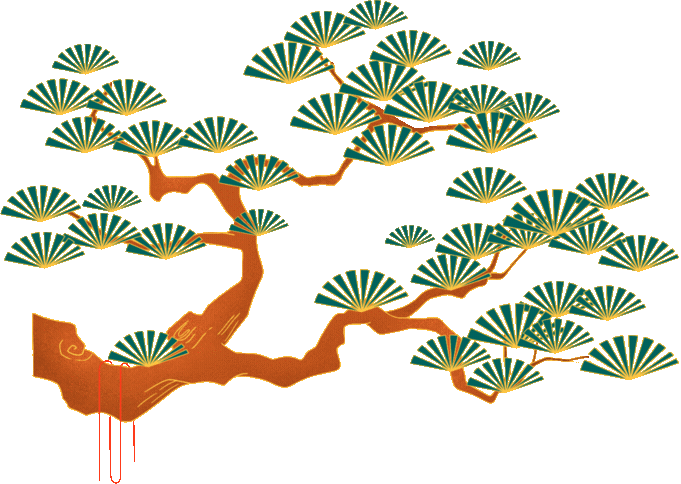 Biểu cảm
Thể thơ
Thất ngôn bát cú Đường luật
[Speaker Notes: Giáo án của Thảo Nguyên 0979818956]
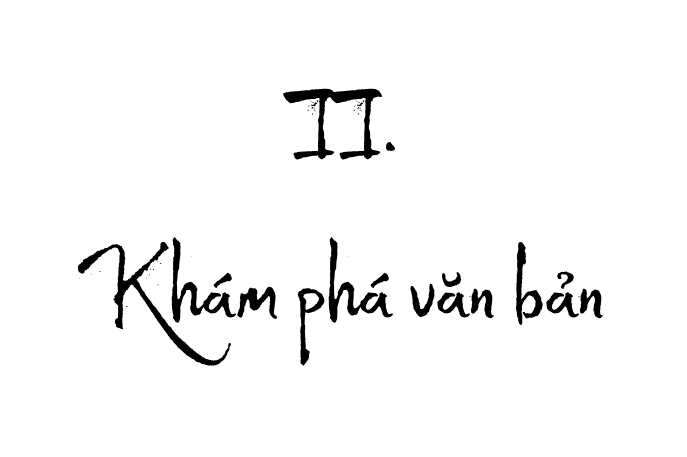 [Speaker Notes: Giáo án của Thảo Nguyên 0979818956]
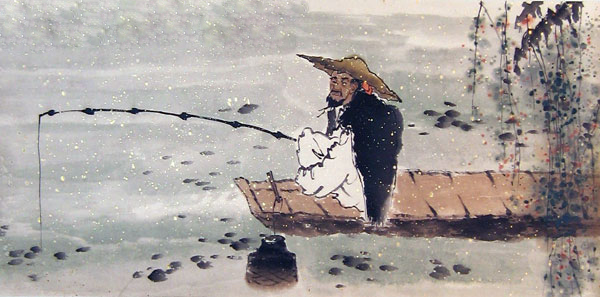 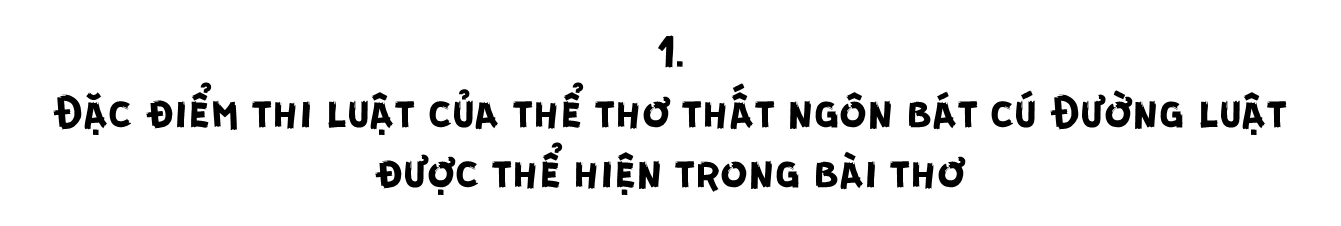 [Speaker Notes: Chỉ ra đặc điểm thi luật (bố cục, niêm, luật bằng trắc, vần, nhịp, đối) của thể thơ thất ngôn bát cú Đường luật được thể hiện trong bài thơ “Thu điếu”]
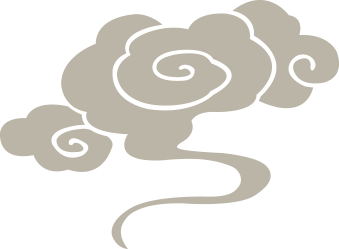 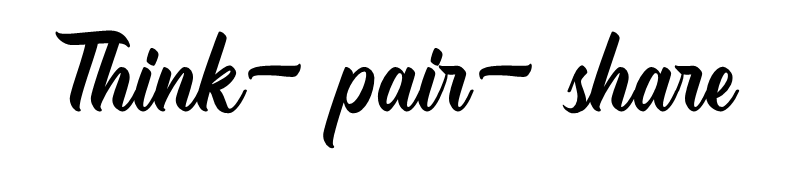 Thời gian: 7 phút
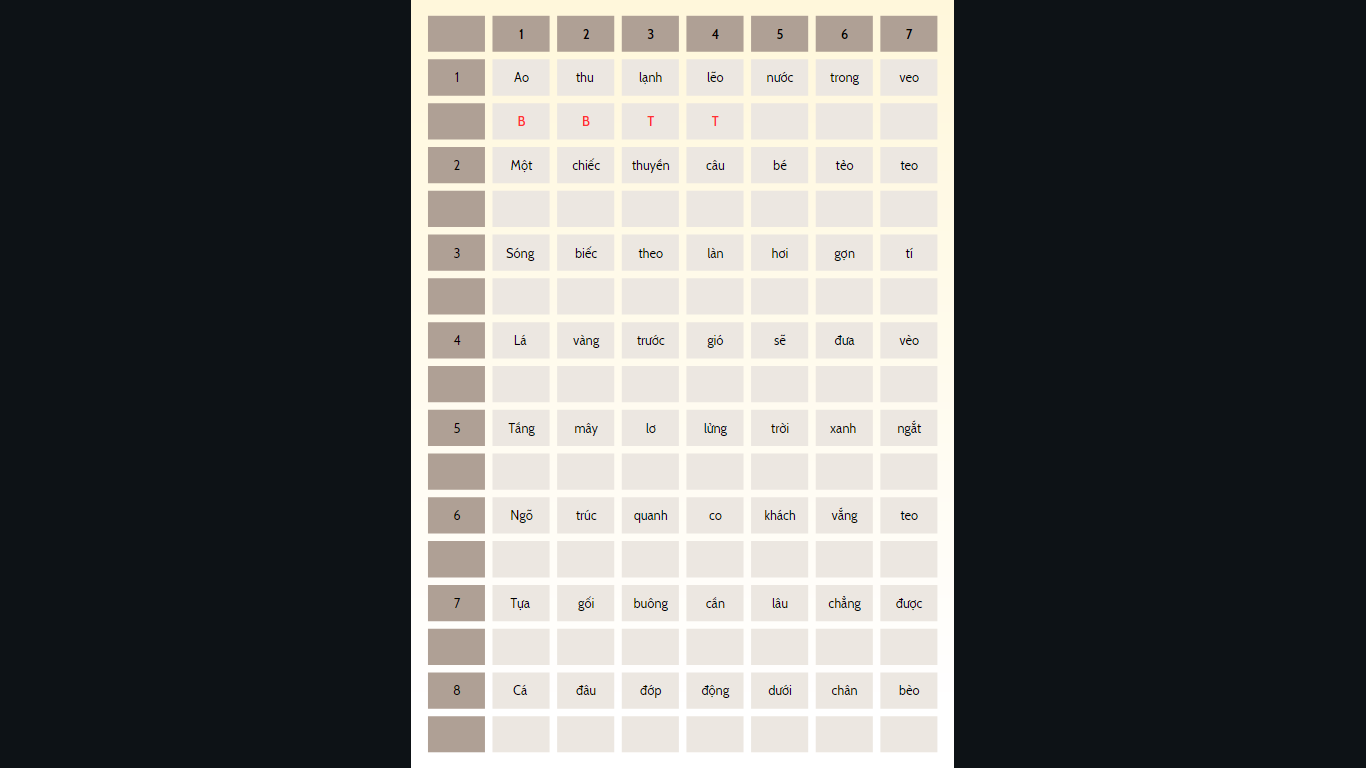 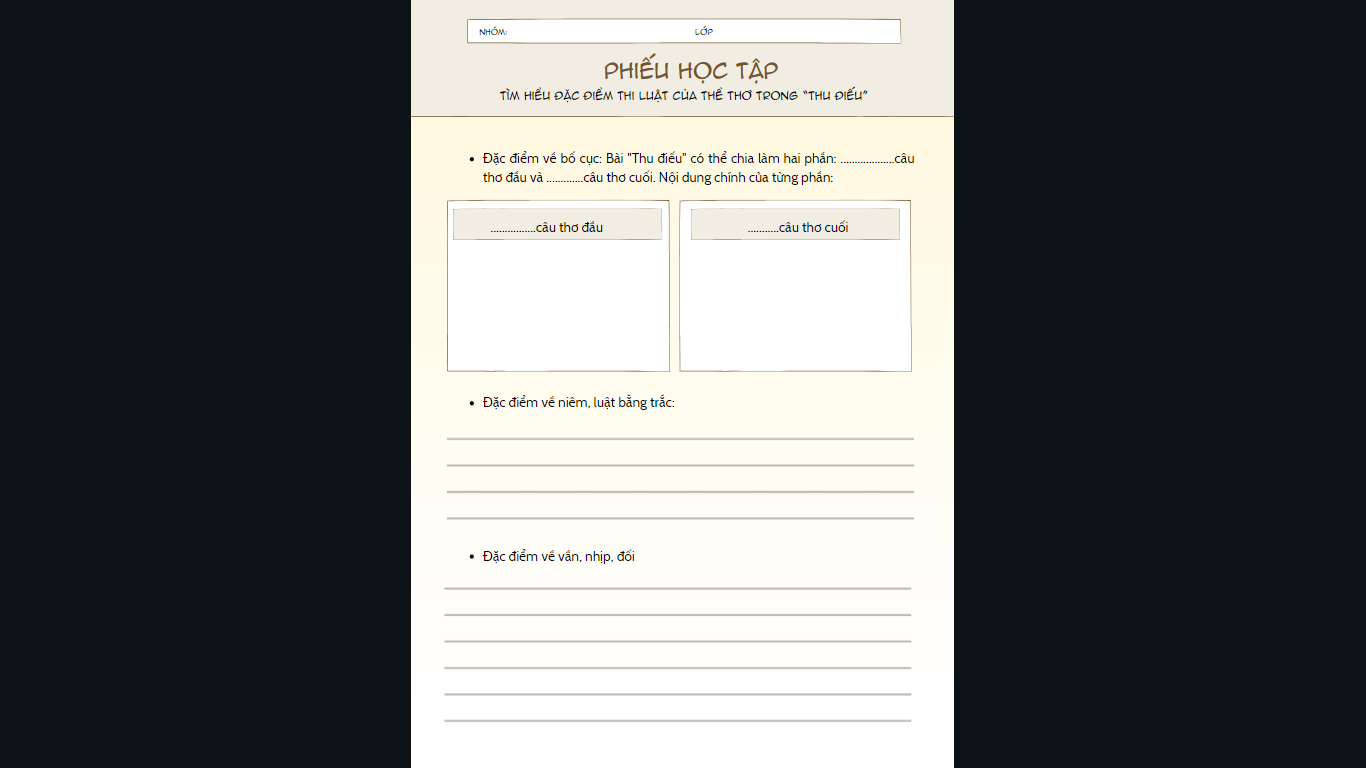 [Speaker Notes: Think- pair- share
Thời gian: 7 phút]
B                   B                    T                   T                   T                   B                   B
T                   T                    B                   B                   T                   T                   B
T                   T                    B                   B                   B                 T                   T
T                   B                    T                   T                   T                   B                   B
B                   B                    B                   T                   B                   B                   T
T                   T                    B                   B                   T                   T                   B
T                   T                    B                   B                   B                   T                   T
T                   B                    T                   T                   T                   B                   B
[Speaker Notes: Luật bằng trắc:
- Luật bằng 
- Các thanh bằng trắc đan xen nhau (2,4,6)]
Câu 1 đối câu 2
B                                T                              B
T                                B                             T
Câu 3 đối câu 4
T                               B                                T
B                                T                               B
Câu 5 đối câu 6
B                                T                                B
T                               B                               T
Câu 7 đối câu 8
T                               B                               T
B                                T                              B
[Speaker Notes: Liên (trong mỗi cặp câu) các thanh bằng, trắc ngược nhau]
B                                T                              B
Câu 2,3
T                                B                             T
T                               B                                T
B                                T                               B
Câu 4,5
B                                T                                B
Câu 6,7
T                               B                               T
T                               B                               T
B                                T                              B
[Speaker Notes: Niêm (cùng thanh)]
Ao thu lạnh lẽo nước trong veo,
Một chiếc thuyền câu bé tẻo teo.
Sóng biếc theo làn hơi gợn tí,
Lá vàng trước gió sẽ đưa vèo.
Tầng mây lơ lửng trời xanh ngắt,
Ngõ trúc quanh co khách vắng teo.
Tựa gối, buông cần lâu chẳng được, 
Cá đâu đớp động dưới chân bèo.
B
Hai câu đề
B
Hai câu thực
B
Đối nhau
Hai câu luận
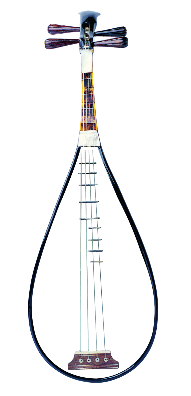 B
Hai câu kết
B
[Speaker Notes: Vần, nhịp, bố cục, đối (ở hai câu thực và hai câu luận)
Bài thơ gieo vần “eo” ở các chữ cuối của ác câu 1,2,4,6,8 – thanh bằng, chủ yếu ngắt nhịp 4/3]
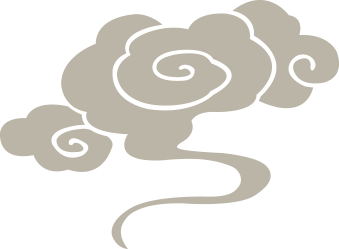 Ao thu lạnh lẽo nước trong veo,
Một chiếc thuyền câu bé tẻo teo.
Sóng biếc theo làn hơi gợn tí,
Lá vàng trước gió sẽ đưa vèo.
Tầng mây lơ lửng trời xanh ngắt,
Ngõ trúc quanh co khách vắng teo.
Tựa gối, buông cần lâu chẳng được, 
Cá đâu đớp động dưới chân bèo.
Bố cục: 2 phần
6 câu đầu: Hình tượng thiên nhiên mùa thu
2 câu cuối: Hình tượng con người
[Speaker Notes: Bố cục chia phân tích]
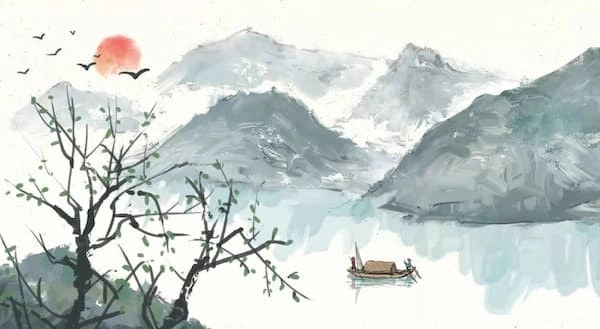 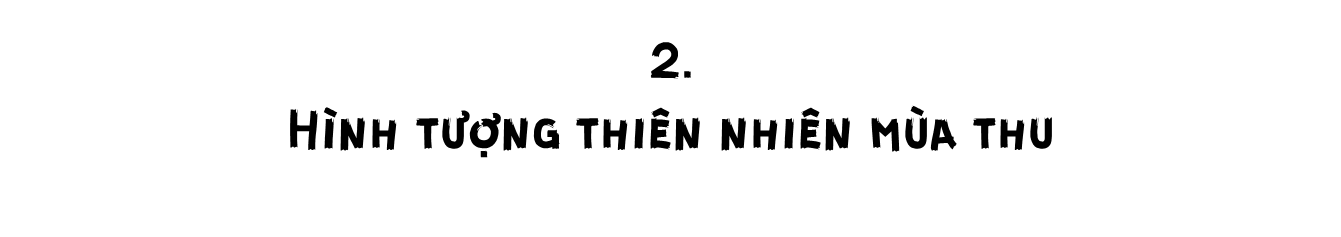 [Speaker Notes: 1. Giải thích ý nghĩa nhan đề bài thơ? Chỉ ra mối liên hệ giữa nhan đề và hai câu đề.
2. Bức tranh thiên nhiên mùa thu được tái hiện ở những khoảng không gian nào? Nhận xét về trình tự miêu tả những khoảng không gian đó.
3. Phân tích các từ ngữ miêu tả hình dáng, màu sắc, âm thanh, chuyển động,...của các sự vật; từ đó hãy khái quát những nét đẹp điển hình của mùa thu vùng nông thôn đồng bằng Bắc Bộ được tái hiện trong bài thơ.]
Ao thu lạnh lẽo nước trong veo,
Một chiếc thuyền câu bé tẻo teo.
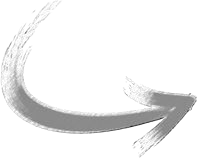 Nhan đề bài thơ
 Không gian (Mùa thu) 
 Hành động (Câu cá)
 Không gian ao thu với mặt nước êm đềm và chiếc thuyền câu bé nhỏ
[Speaker Notes: Giáo án của Thảo Nguyên 0979818956]
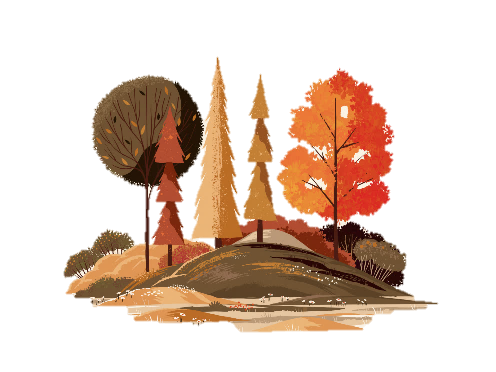 Ao thu lạnh lẽo nước trong veo,
Một chiếc thuyền câu bé tẻo teo.
ĐIỂM NHÌN
KHÔNG GIAN NHỎ, HẸP
Đi từ cái nhìn bao quát đến cận cảnh: từ ao thu đến chiếc thuyền câu
KHÔNG GIAN NHIỀU HƯỚNG
 Cảnh thu được miêu tả từ gần đến xa, từ xa đến gần, từ thấp lên cao, từ cao xuống thấp
[Speaker Notes: Giáo án của Thảo Nguyên 0979818956]
*Vẻ đẹp của bức tranh thu
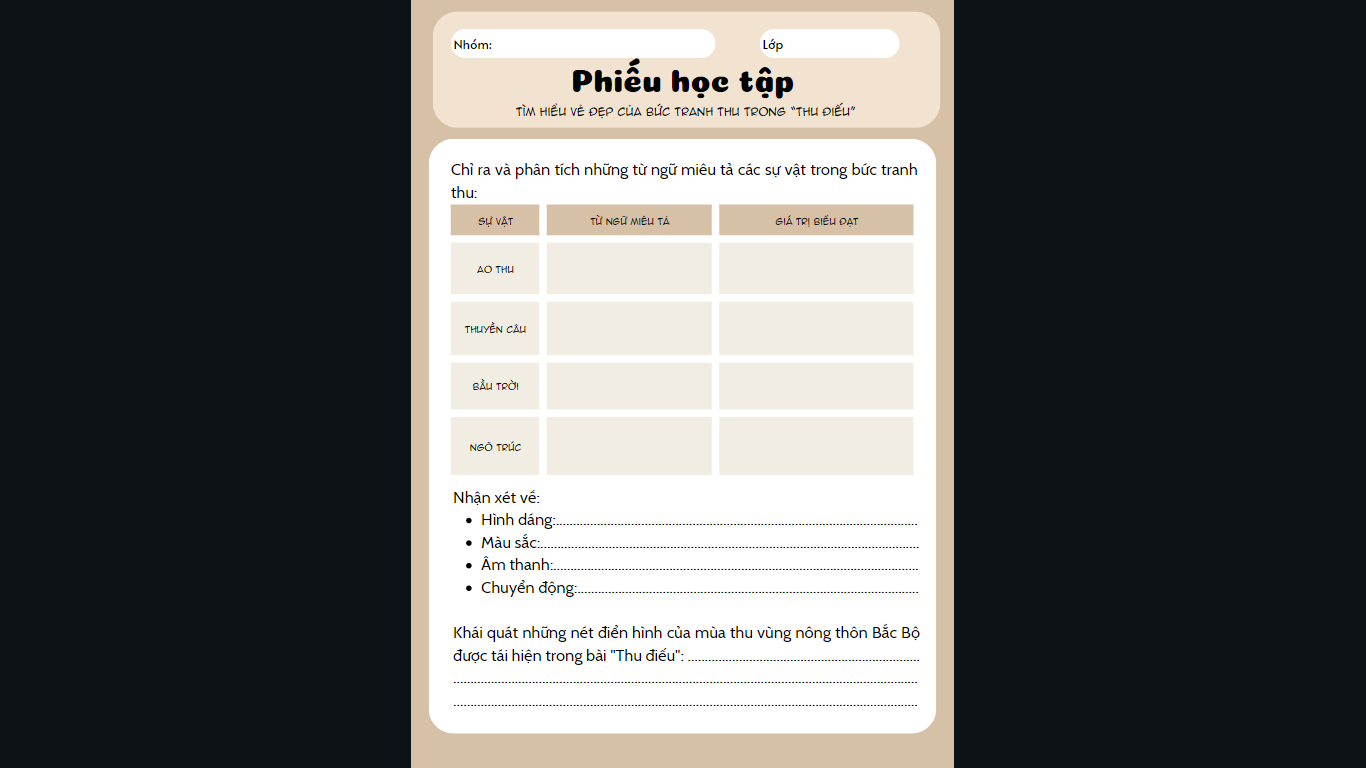 Ao thu lạnh lẽo nước trong veo,
Một chiếc thuyền câu bé tẻo teo.
Sóng biếc theo làn hơi gợn tí,
Lá vàng trước gió sẽ đưa vèo.
Tầng mây lơ lửng trời xanh ngắt,
Ngõ trúc quanh co khách vắng teo.
Tựa gối, buông cần lâu chẳng được, 
Cá đâu đớp động dưới chân bèo.
[Speaker Notes: Hoạt động nhóm bốn
Thời gian: 10 phút]
*Vẻ đẹp của bức tranh thu
Ao thu
Thuyền câu
Lạnh lẽo, trong veo
Bé tẻo teo
Ao thu lạnh lẽo nước trong veo,
Một chiếc thuyền câu bé tẻo teo.
 Gợi tiết trời se lạnh, mặt nước phẳng lặng, làn nước trong suốt, như có thể nhìn thấu đáy
 Từ láy tượng hình, nhấn mạnh sự bé nhỏ của con thuyền chỉ như chiếc lá đậu trên mặt ao thu.
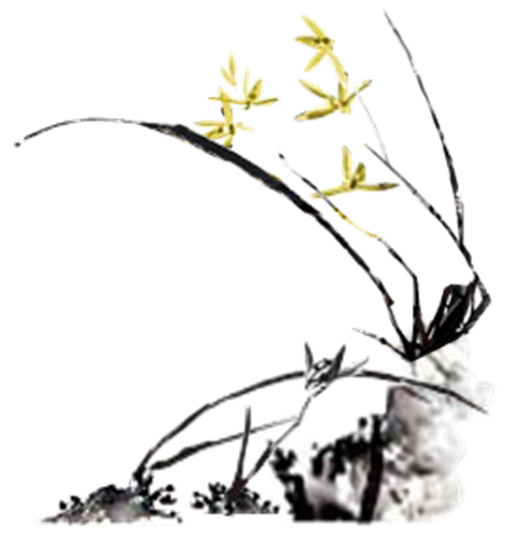  Không gian ao thu và hình dáng thuyền câu toát lên nét hài hòa, xinh xắn
[Speaker Notes: Giáo án của Thảo Nguyên 0979818956]
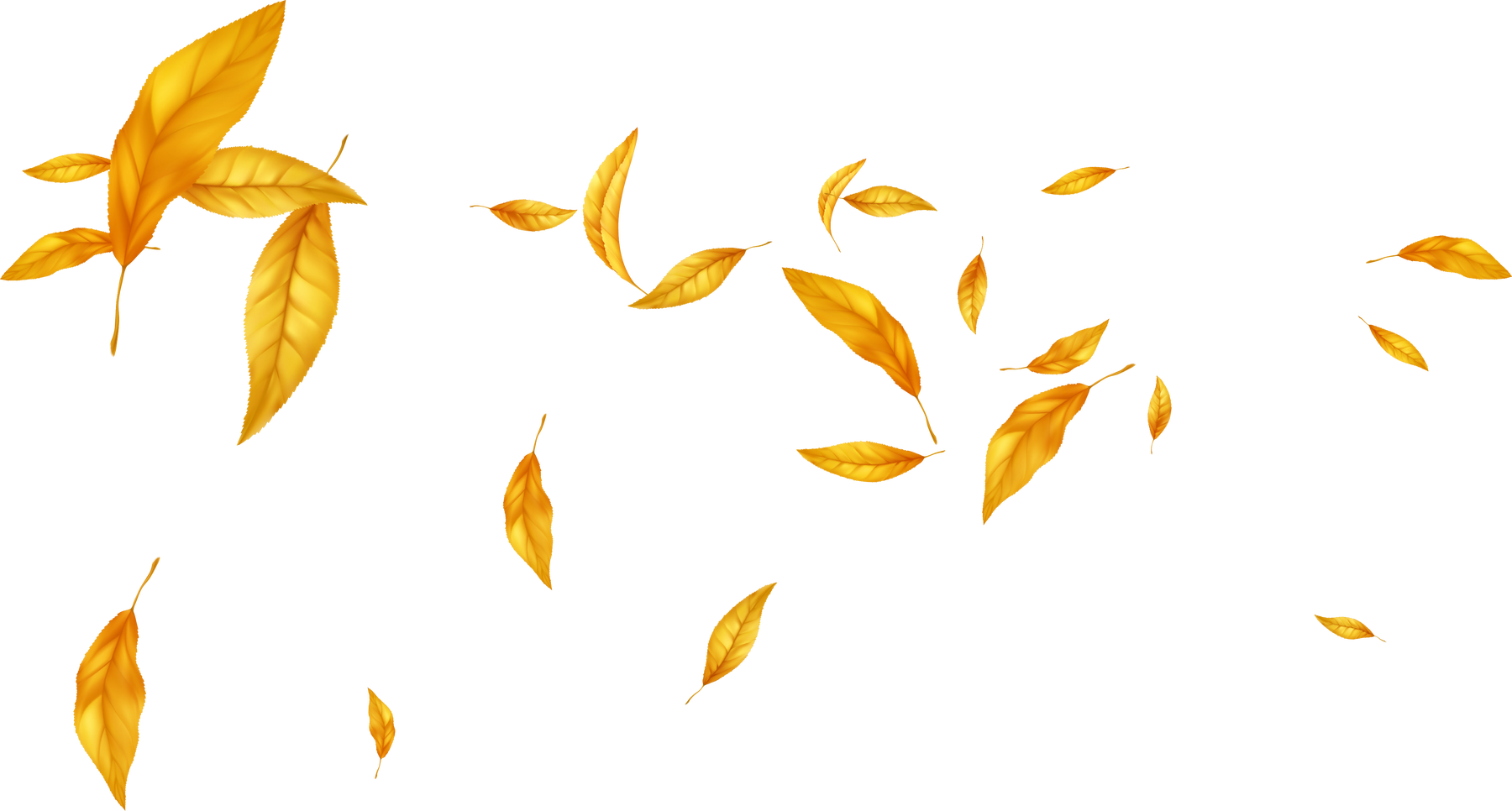 *Vẻ đẹp của bức tranh thu
Bầu trời
Xanh ngắt
 Đặc trưng của trời thu đất Bắc, gợi nền trời cao, rộng và không gian trong trẻo của một ngày thu nắng đẹp
Sóng biếc theo làn hơi gợn tí,
Lá vàng trước gió sẽ đưa vèo.
Tầng mây lơ lửng trời xanh ngắt,
Tầng mây lơ lửng
 Tạo hình khối, toát lên vẻ bình yên, thanh tĩnh
 Màu xanh của trời thu (xanh ngắt), của mặt nước mùa thu (sóng biếc), màu vàng của lá thu (lá vàng)....mang lại ấn tượng về một bức tranh thiên nhiên tươi sáng
[Speaker Notes: Giáo án của Thảo Nguyên 0979818956]
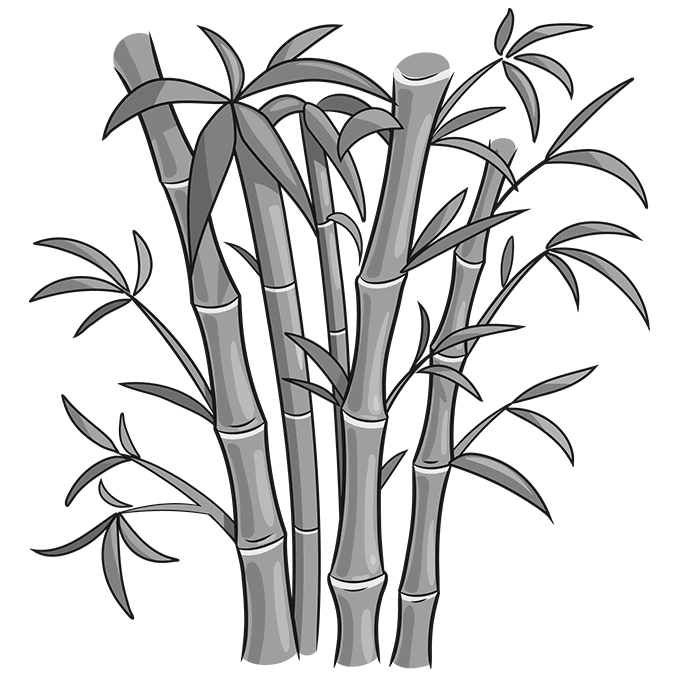 *Vẻ đẹp của bức tranh thu
Ngõ trúc
Quanh co, khách vắng teo
 Lối ngõ nhỏ, quanh co – không gian quen thuộc của làng quê Bắc Bộ, gợi khung cảnh im vắng, tĩnh lặng
Ngõ trúc quanh co khách vắng teo.
Chuyển động của các sự vật
Sóng biếc theo làn hơi gợn tí,
Lá vàng trước gió sẽ đưa vèo.
Hơi gợn tí, sẽ đưa vèo
 Nhẹ, khẽ khàng “hơi gợn tí”
 Nhẹ và nhanh “sẽ đưa vèo”
Mây lơ lửng, không trôi
[Speaker Notes: Giáo án của Thảo Nguyên 0979818956]
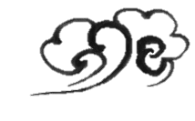 *Vẻ đẹp của bức tranh thu
Âm thanh
Đớp động dưới chân bèo
Cá đâu đớp động dưới chân bèo
 Nhẹ, khẽ khàng
 Lấy động tả tĩnh
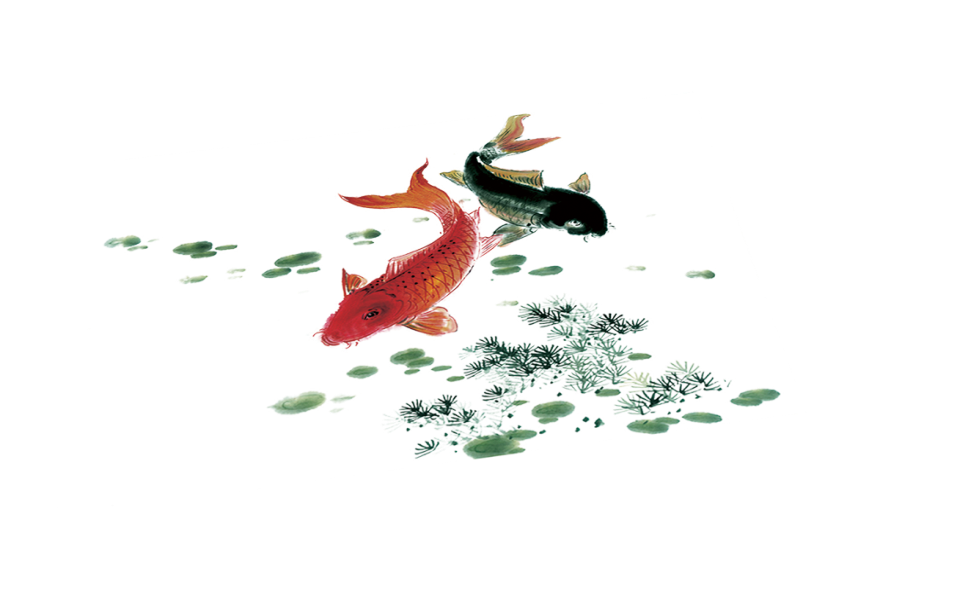  Sự chăm chú quan sát, sự cảm nhận tinh tế của tác giả
[Speaker Notes: Giáo án của Thảo Nguyên 0979818956]
*Vẻ đẹp của bức tranh thu
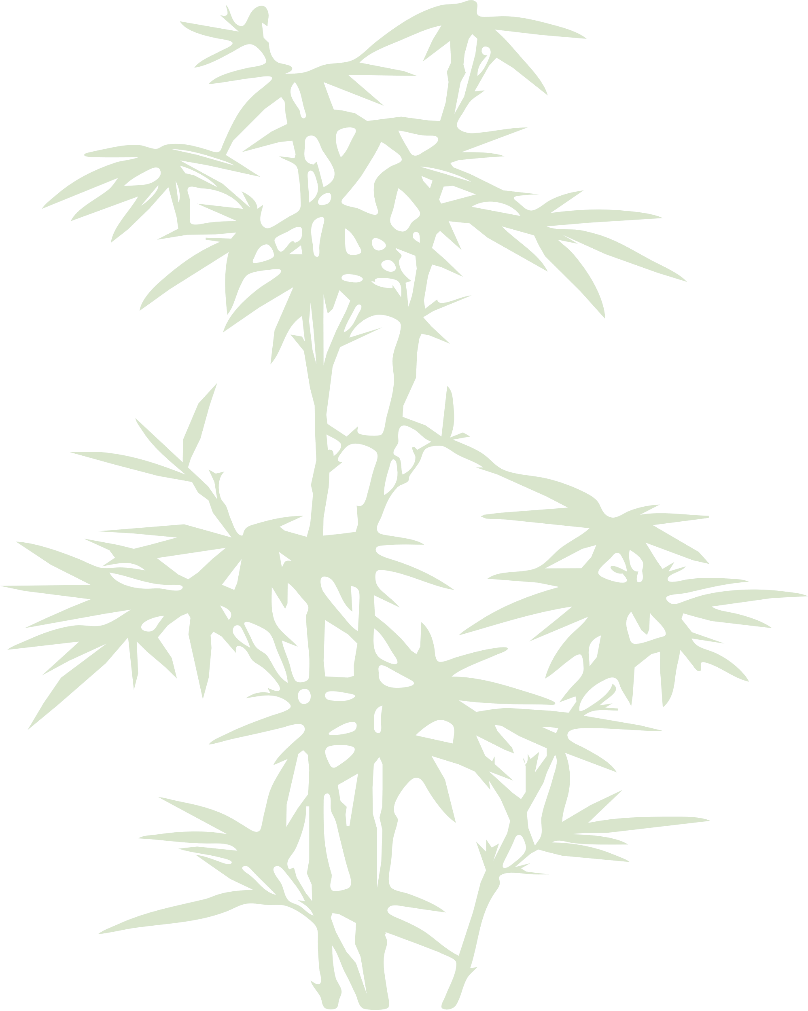 Nét điển hình của mùa thu vùng nông thôn đồng bằng Bắc Bộ: không khí mát lành, trời thu trong xanh, cao rộng, không gian êm đềm, thanh tĩnh, cảnh sắc hài hòa, giàu chất thơ...
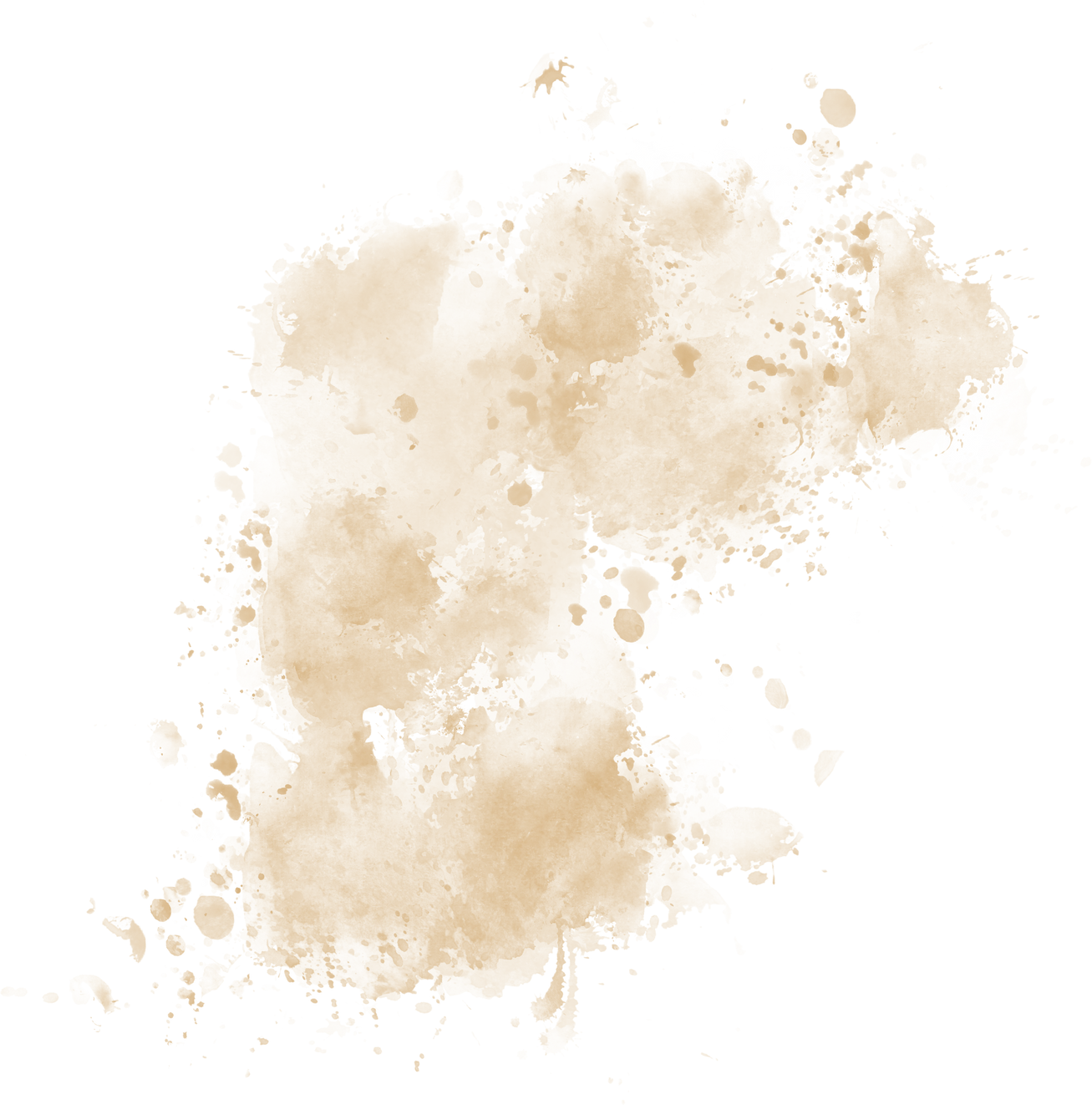 [Speaker Notes: Giáo án của Thảo Nguyên 0979818956]
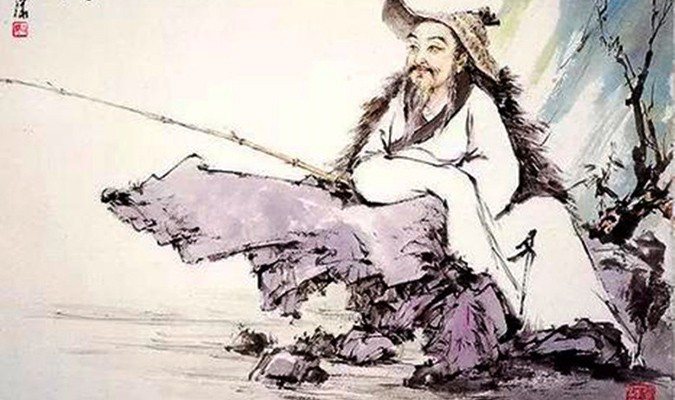 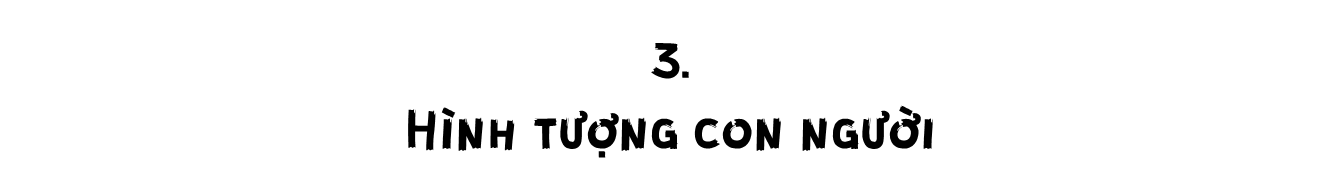 [Speaker Notes: 1. Ở hai câu kết, hình ảnh con người được hiện lên trong tư thế, trạng thái như thế nào? Qua đó, em cảm nhận được nỗi niềm tâm sự gì của tác giả?
2. Nêu chủ đề của bài thơ. Chủ đề ấy giúp em hiểu thêm điều gì về tâm hồn tác giả?]
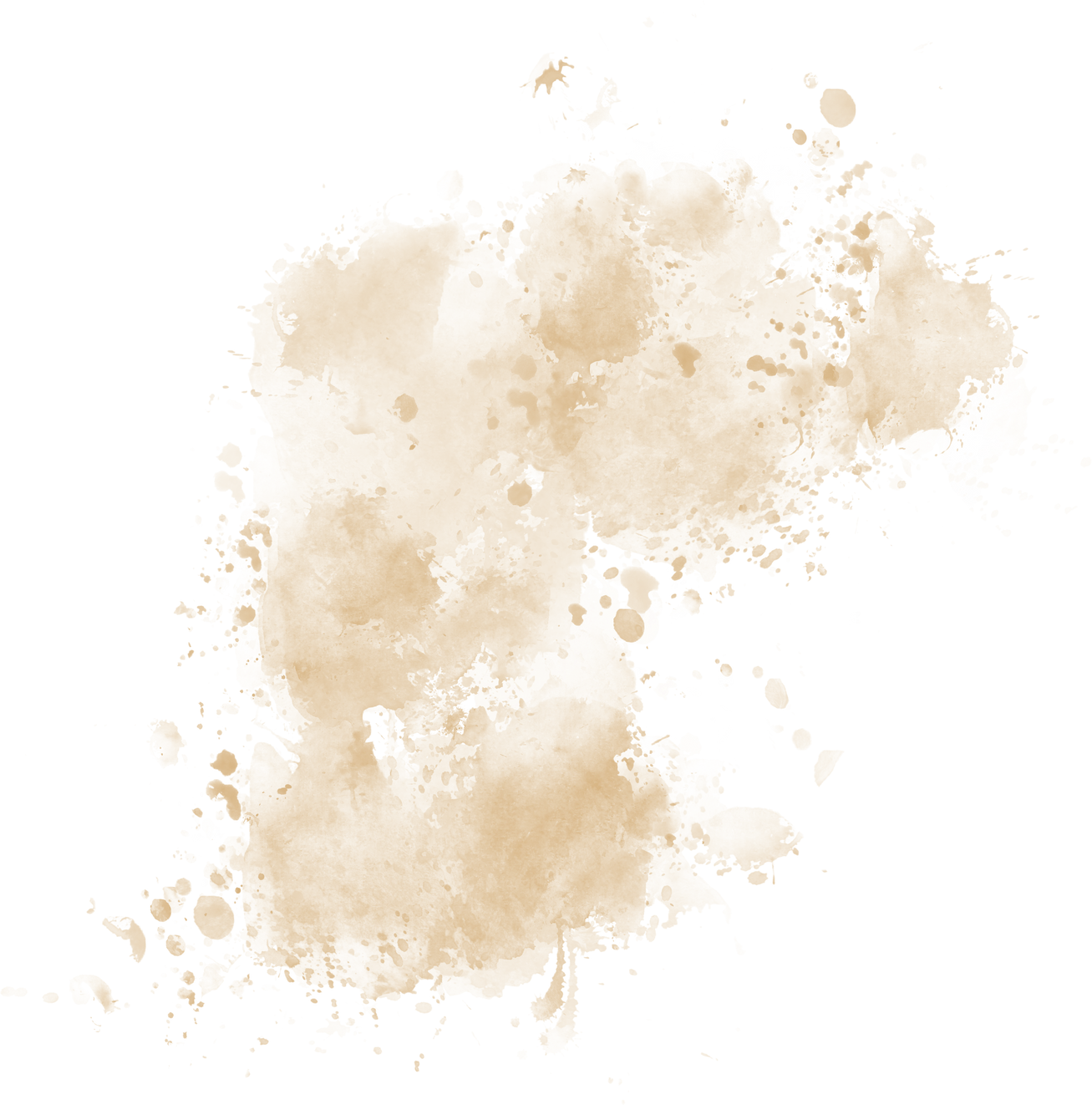 Tựa gối, buông cần lâu chẳng được, 
Cá đâu đớp động dưới chân bèo.
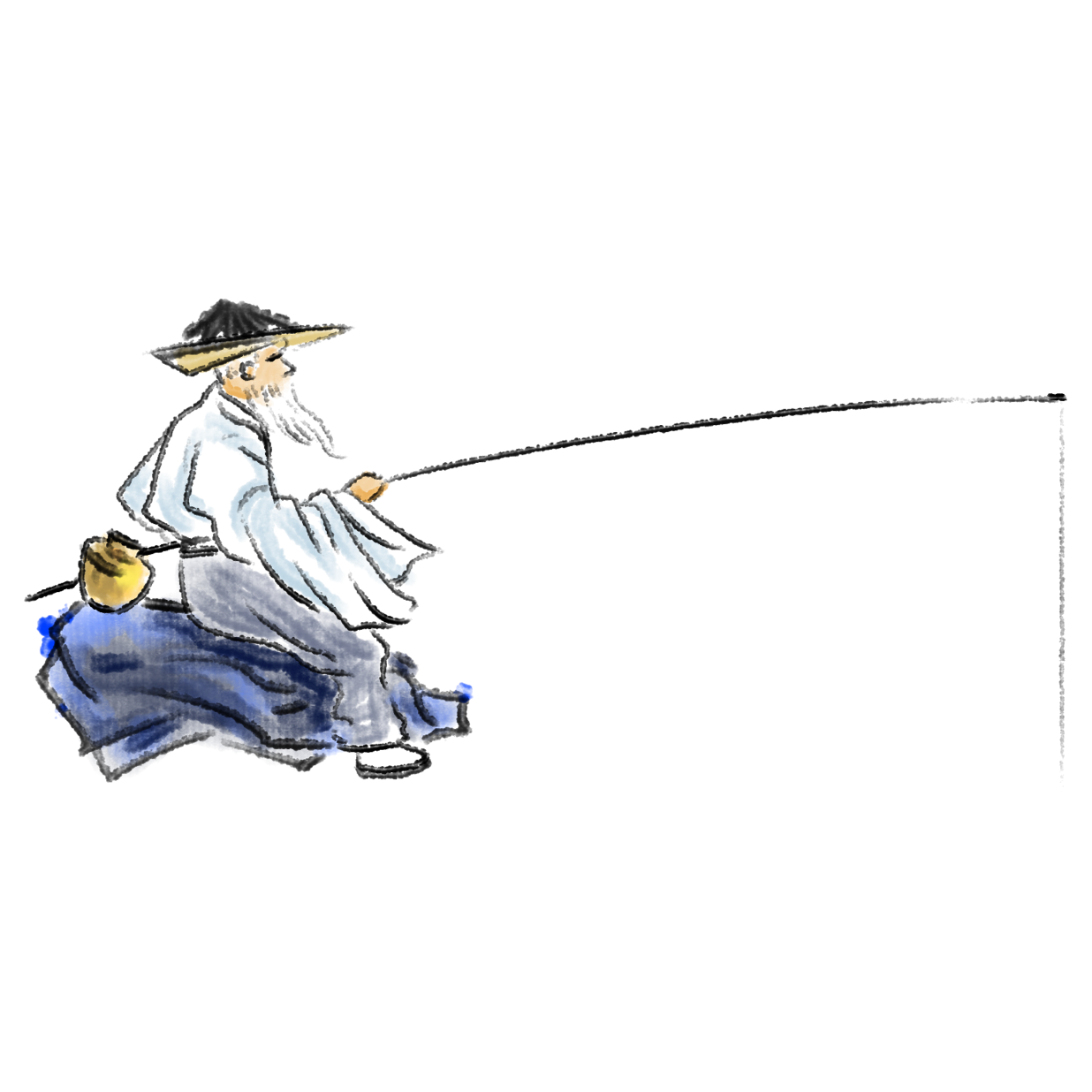 - Tư thế: “tựa gối, buông cần”
- Trạng thái: trầm tư
- Âm thanh của tiếng cá đớp bọt đâu đó khẽ động dưới chân bèo: không chỉ làm tăng cái im vắng của ngoại cảnh mà còn cho thấy khoảnh khắc trầm lắng, suy tư của con người.
 Buồn, có sự suy tư, sâu lắng và cô đơn.
[Speaker Notes: Giáo án của Thảo Nguyên 0979818956]
Chủ đề: Sự cảm nhận tinh tế vẻ đẹp của mùa thu đất Bắc và tình cảm gắn bó thiết tha với quê hương của tác giả; qua đó bày tỏ nỗi niềm ưu tư trước thời cuộc
Cảm nhận về tâm hồn tác giả: Tâm hồn nhạy cảm, tinh tế, chan hòa với thiên nhiên, yêu mến và trân trọng cuộc sống bình yên của làng quê;  Tâm sự sâu kín của một con người dẫu tìm về cuộc sống ẩn dật nhưng không nguôi nỗi buồn thời thế
 Tình yêu nước thầm kín, sâu sắc của nhà thơ
[Speaker Notes: Giáo án của Thảo Nguyên 0979818956]
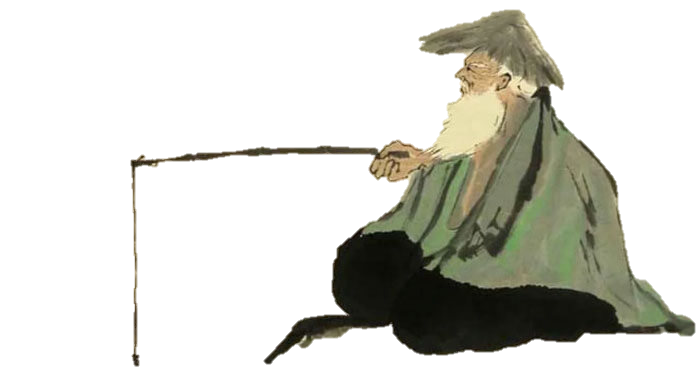 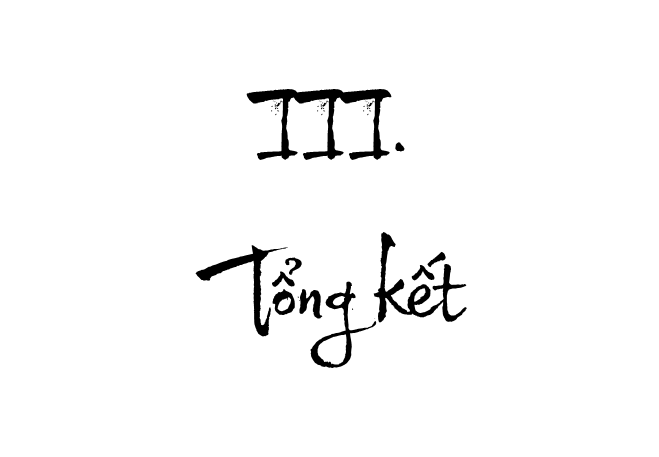 [Speaker Notes: Giáo án của Thảo Nguyên 0979818956]
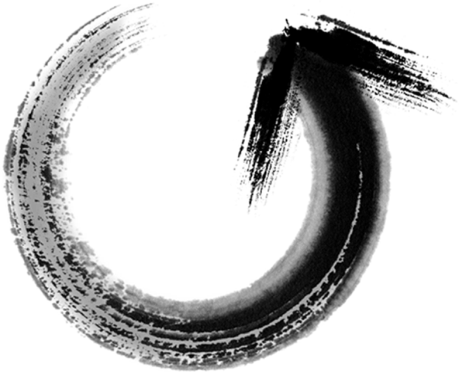 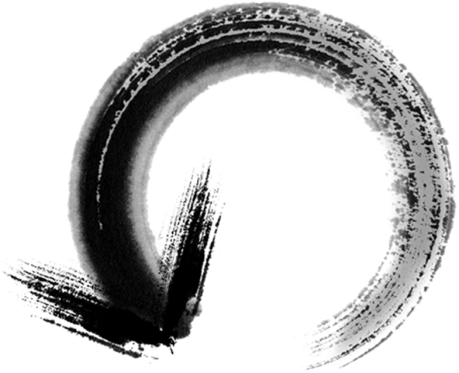 Nội dung
Nghệ thuật
1
2
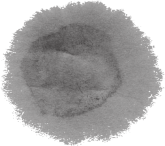 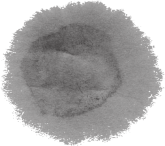 Thể thơ thất ngôn bát cú cô đọng, hàm súc.
Cách gieo vần đặc sắc, độc đáo.
Nghệ thuật tả cảnh ngụ tình, lấy động tả tình.
Hình ảnh thơ giản dị, quen thuộc.
Điểm nhìn trong thơ được thay đổi linh hoạt.
Tái hiện lại khung cảnh thiên nhiên mùa thu của làng quê Đồng Bằng Bắc Bộ quen thuộc, gần gũi.
Cho thấy tình yêu thiên nhiên, sự gắn bó, cảm nhận tinh tế của nhà thơ.
Tấm lòng nhiều ưu tư, trăn trở của một con người có tấm lòng vì dân, vì nước.
[Speaker Notes: Giáo án của Thảo Nguyên 0979818956]
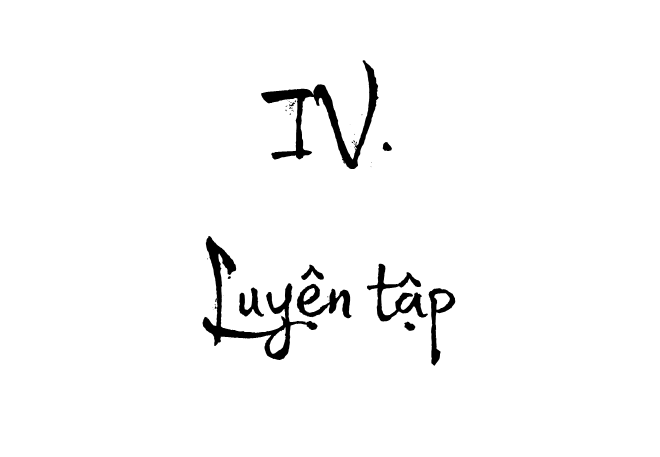 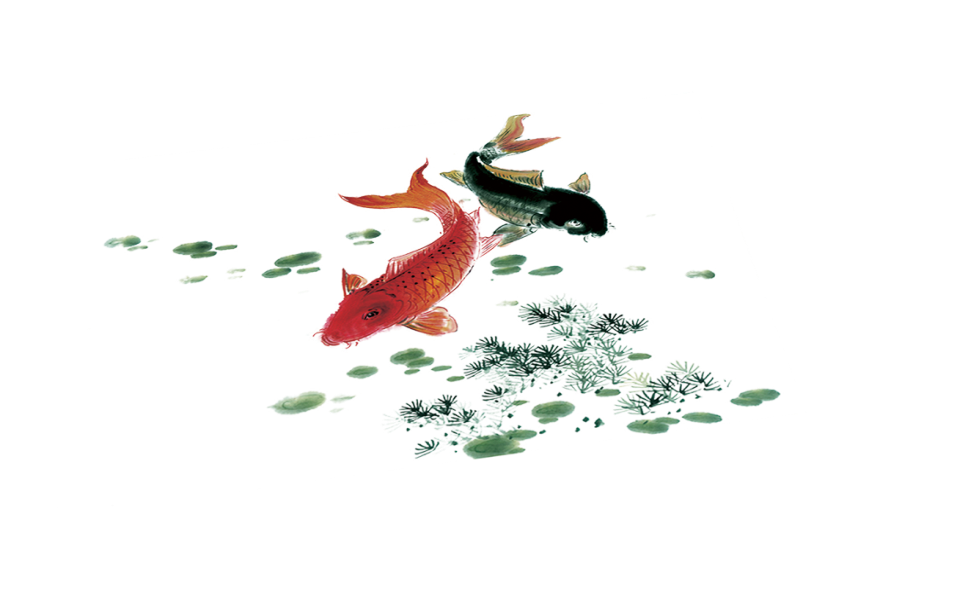 [Speaker Notes: Giáo án của Thảo Nguyên 0979818956]
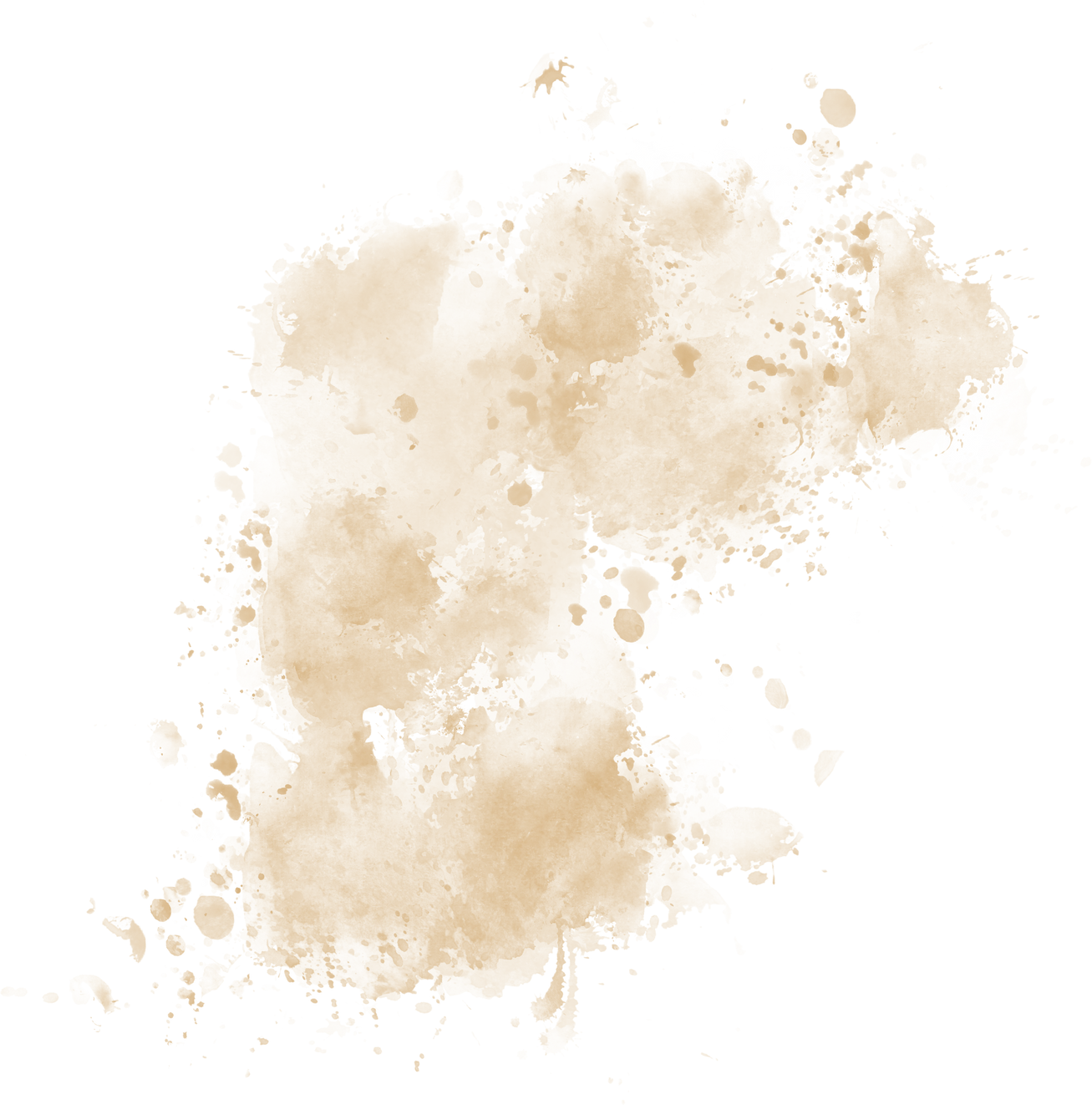 Viết kết nối với đọc
Viết đoạn văn khoảng (7-9 câu) phân tích hai câu thơ khiến em có ấn tượng nhất trong bài thơ “Thu điếu”
[Speaker Notes: Giáo án của Thảo Nguyên 0979818956]
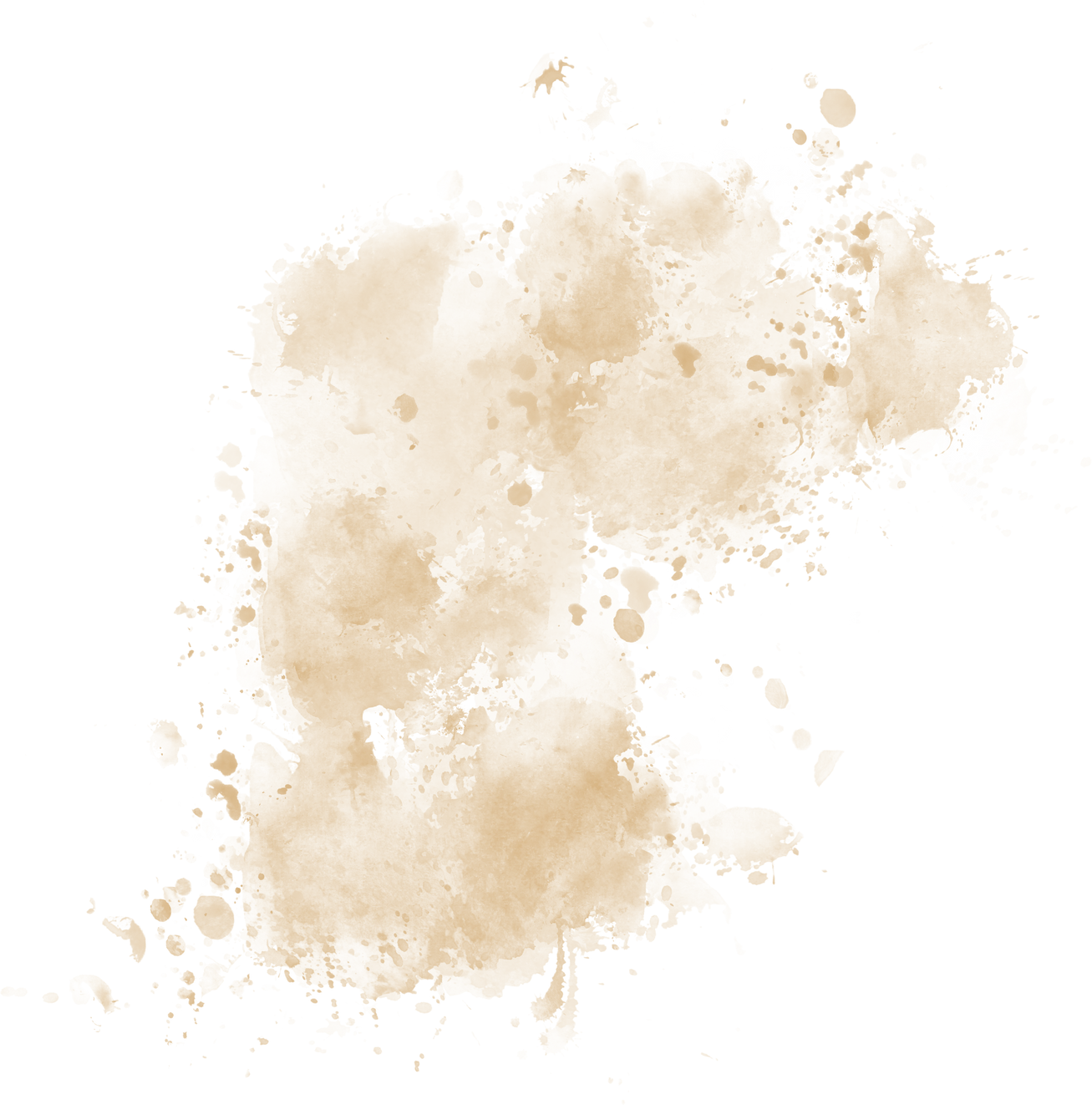 Rubic đánh giá đoạn văn
[Speaker Notes: Giáo án của Thảo Nguyên 0979818956]
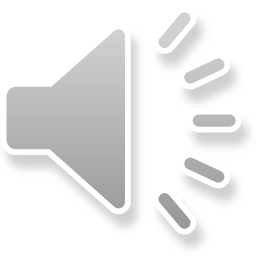 CÂU CÁ 
MÙA THU
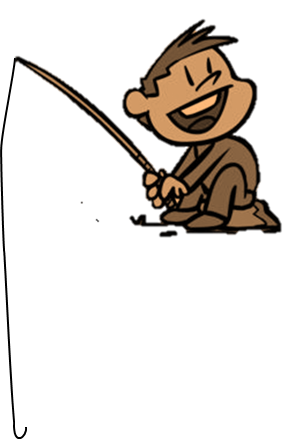 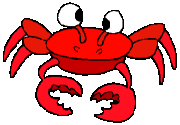 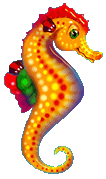 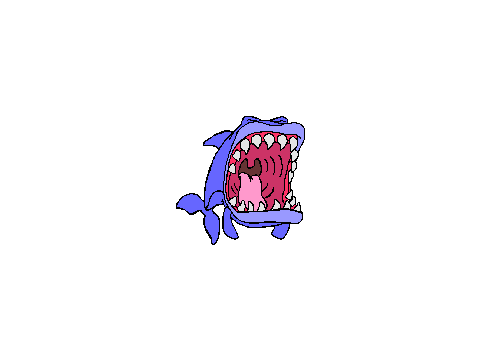 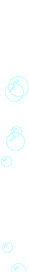 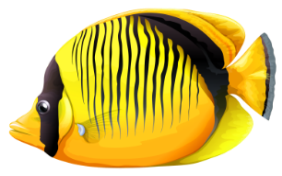 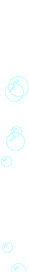 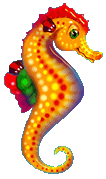 BẮT ĐẦU
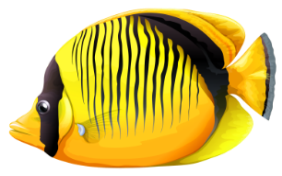 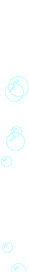 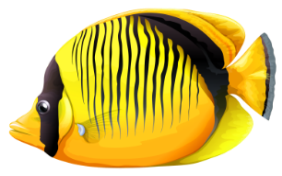 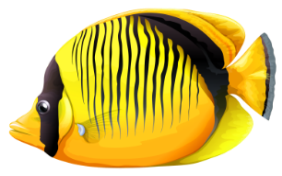 [Speaker Notes: Giáo án của Thảo Nguyên 0979818956]
Dòng nào nhận xét đúng về ngôn ngữ thơ Nguyễn Khuyến?
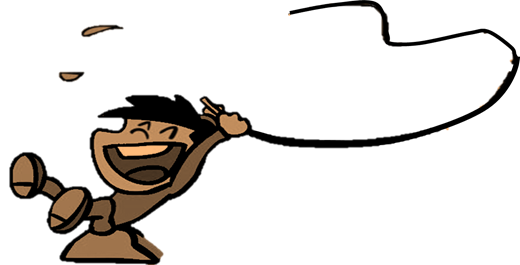 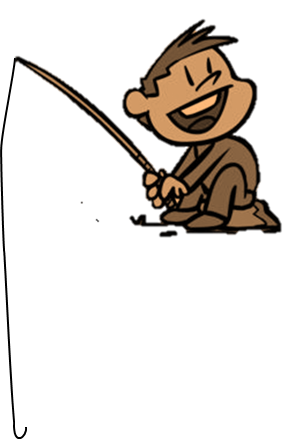 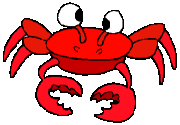 C. Giản dị mà điêu luyện
D. Gai góc và gân guốc
C. Giản dị mà điêu luyện
A. Giàu chất trữ tình
B. Tươi vui, hóm hỉnh
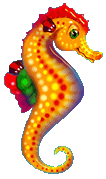 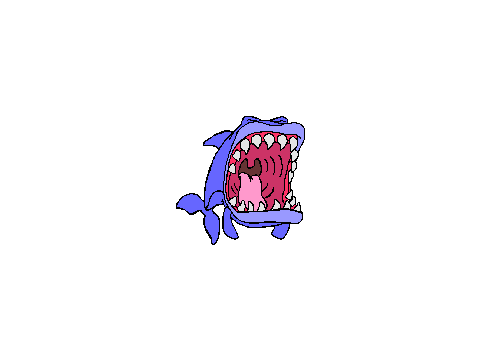 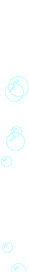 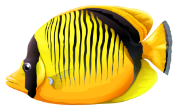 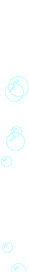 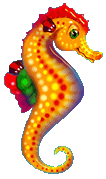 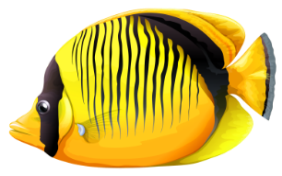 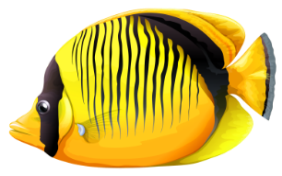 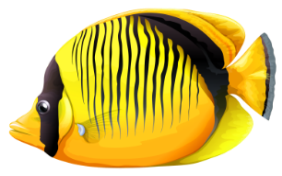 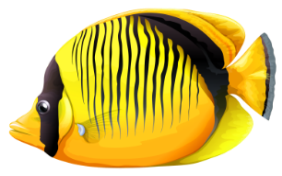 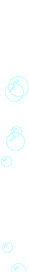 [Speaker Notes: Giáo án của Thảo Nguyên 0979818956]
Thu điếu có nghĩa là gì?
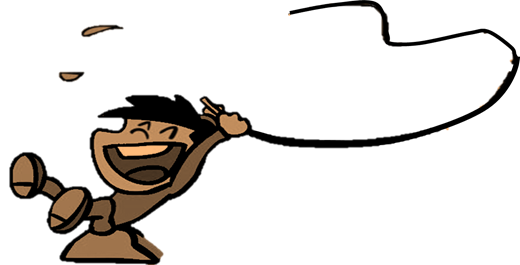 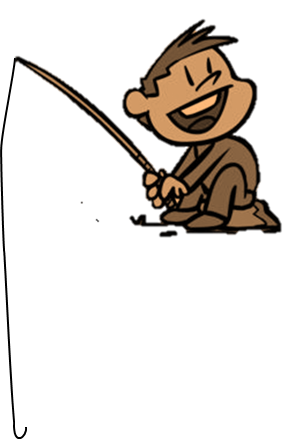 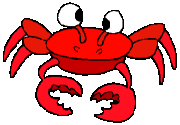 D. Mùa thu câu cá
C. Một mình giữa mùa thu
D. Mùa thu câu cá
A. Một mình câu cá
B. Mùa thu và con cá
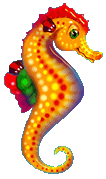 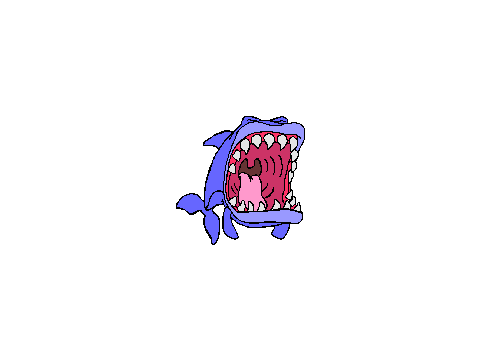 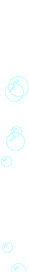 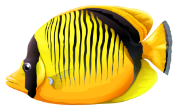 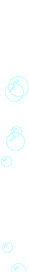 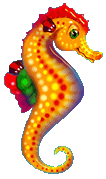 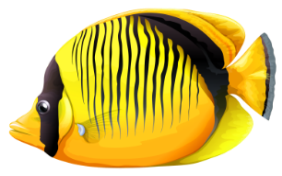 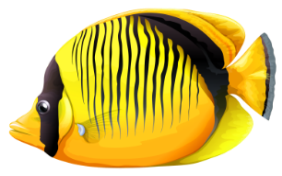 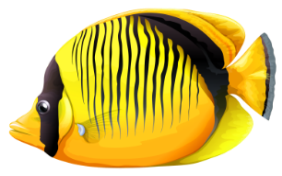 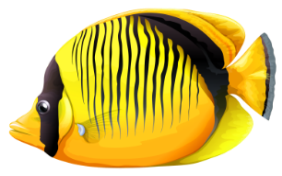 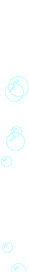 [Speaker Notes: Giáo án của Thảo Nguyên 0979818956]
Nguyễn Khuyến được mệnh danh là?
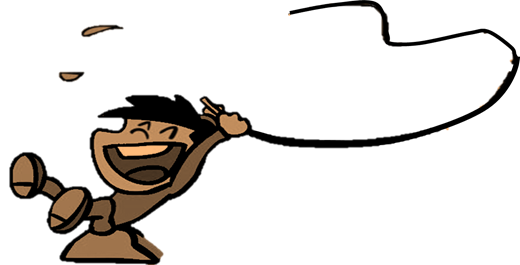 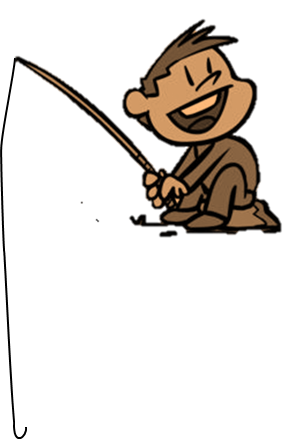 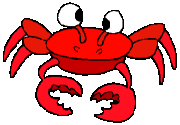 A. Nhà thơ của dân tình, làng cảnh Việt Nam
C. Lá cờ đầu của thơ văn Cách mạng
D. Nhà thơ mới nhất trong các nhà thơ mới
A. Nhà thơ của dân tình, làng cảnh Việt Nam
B. Ông hoàng thơ tình
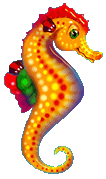 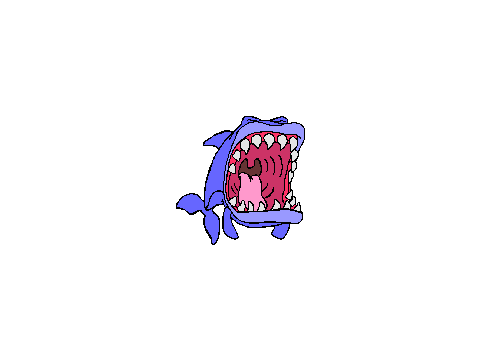 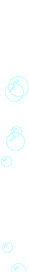 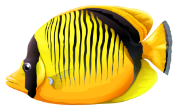 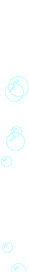 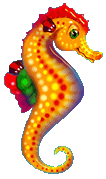 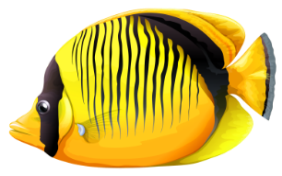 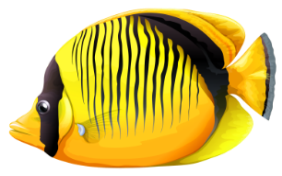 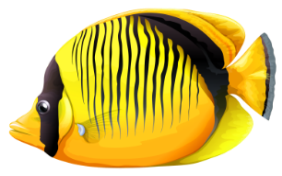 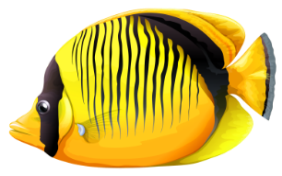 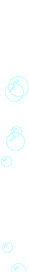 [Speaker Notes: Giáo án của Thảo Nguyên 0979818956]
Hình ảnh nào không xuất hiện trong sáu câu thơ đầu bài “Thu điếu”?
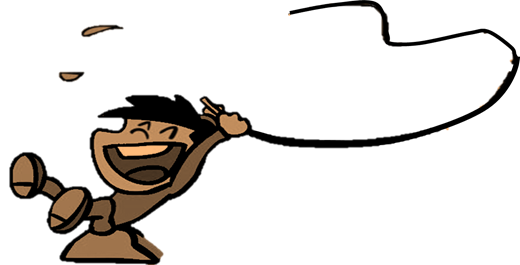 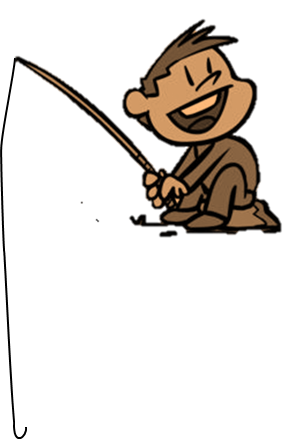 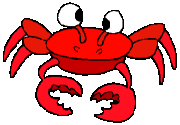 D. Chân bèo
A. Sóng biếc
B. Ngõ trúc
C. Lá vàng
D. Chân bèo
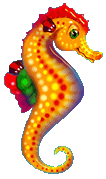 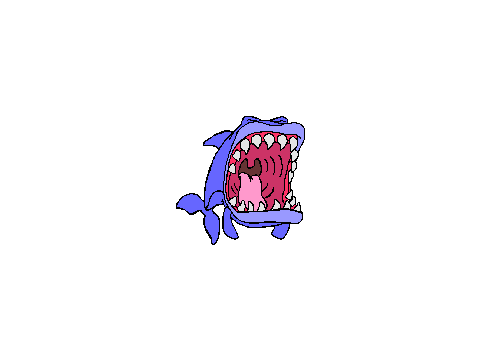 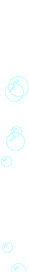 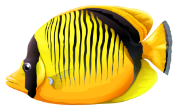 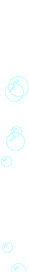 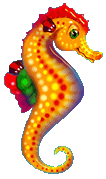 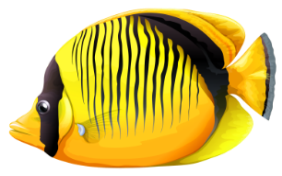 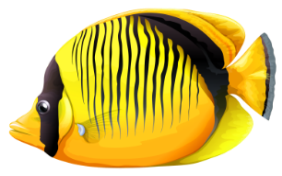 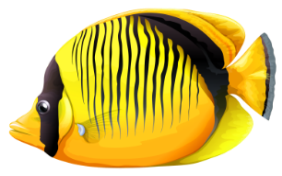 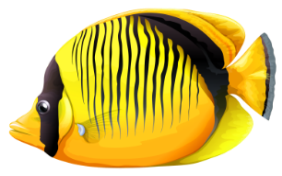 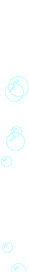 [Speaker Notes: Giáo án của Thảo Nguyên 0979818956]
Thủ pháp nghệ thuật đặc sắc nào được sử dụng trong hai câu cuối bài thơ?
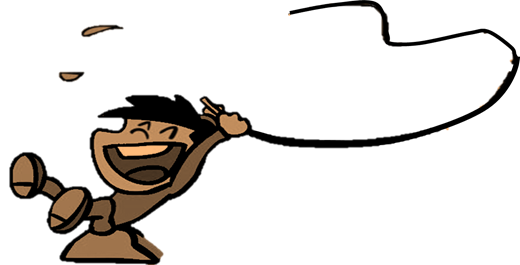 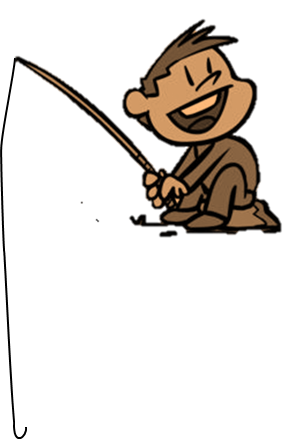 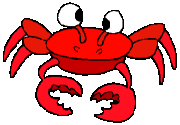 C. Lấy động tả tĩnh
C. Lấy động tả tĩnh
A. Tăng tiến
D. ước lệ tượng trưng
B. Tả cảnh ngụ tình
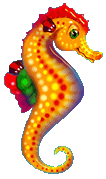 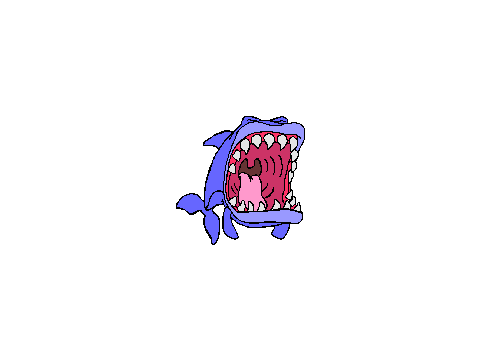 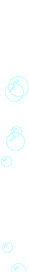 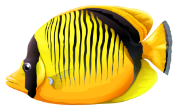 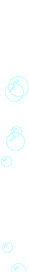 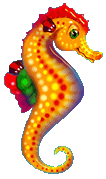 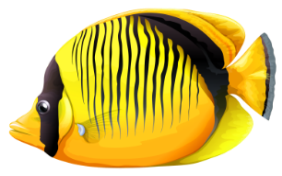 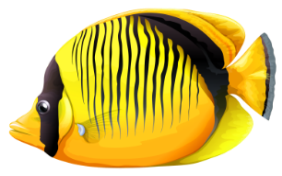 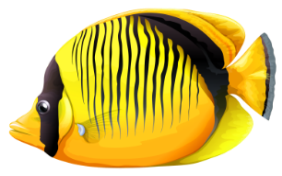 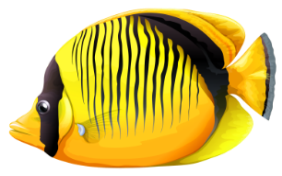 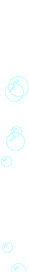 Màu sắc chủ đạo trong bài thơ “Thu điếu” là gì?
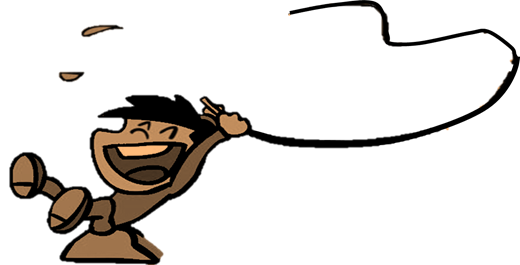 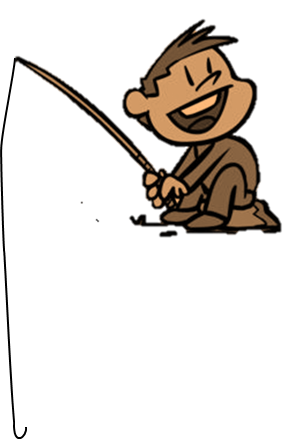 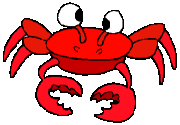 A. Xanh
A. Xanh
C. Vàng
D. Đỏ
B. Trắng
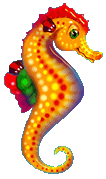 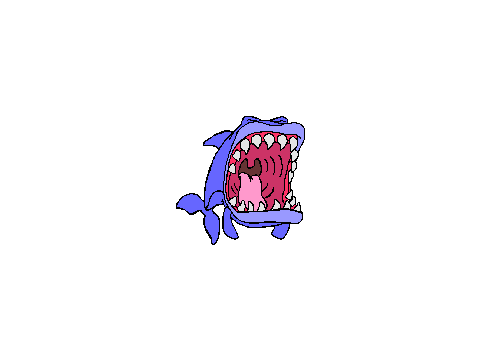 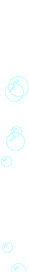 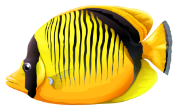 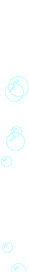 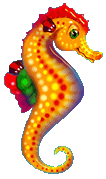 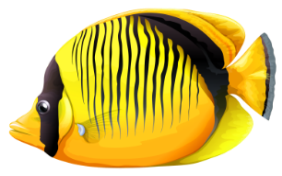 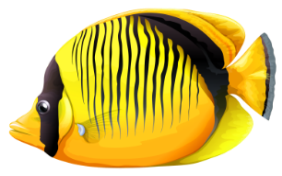 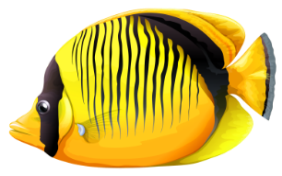 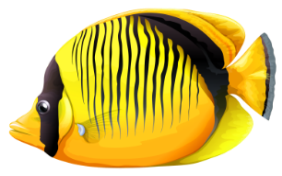 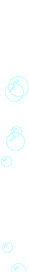 [Speaker Notes: Giáo án của Thảo Nguyên 0979818956]